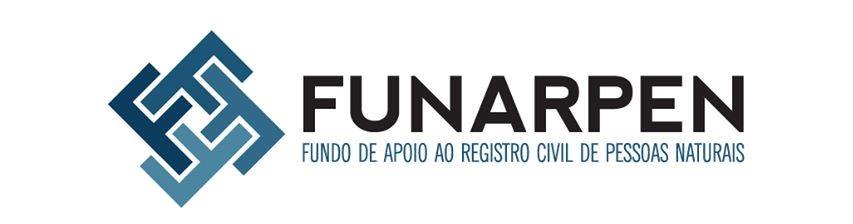 RELATÓRIO DE VIAGEM
APOIO AOS OFÍCIOS | PERÍODO  11/11/2014 A 27/11/2014

 VISITA TÉCNICA
  DIGITALIZAÇÃO
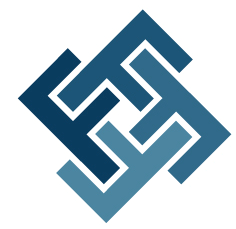 REGISTRO CIVIL E TABELIONATO DE NOTASPIÊN – DIGITALIZAÇÃO
LIVROS: 36
FOTOS: 6.126
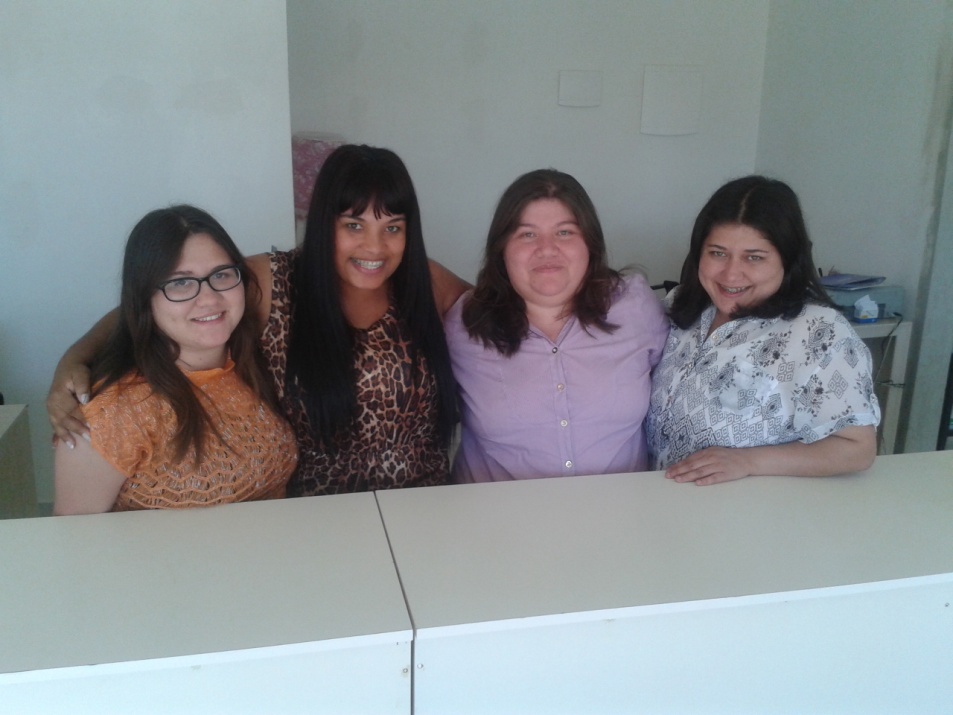 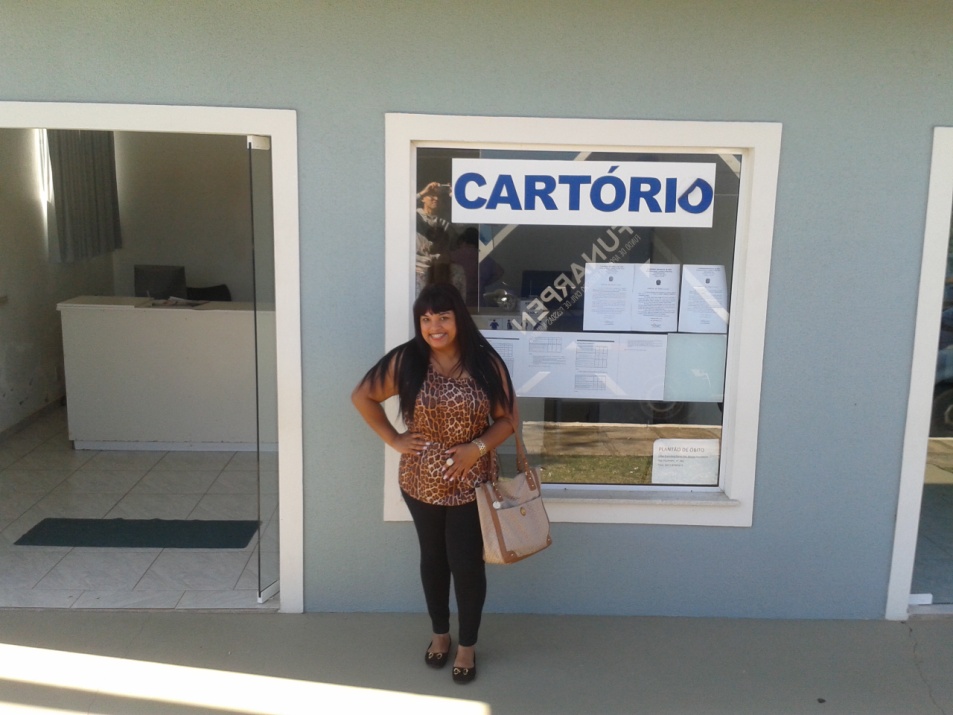 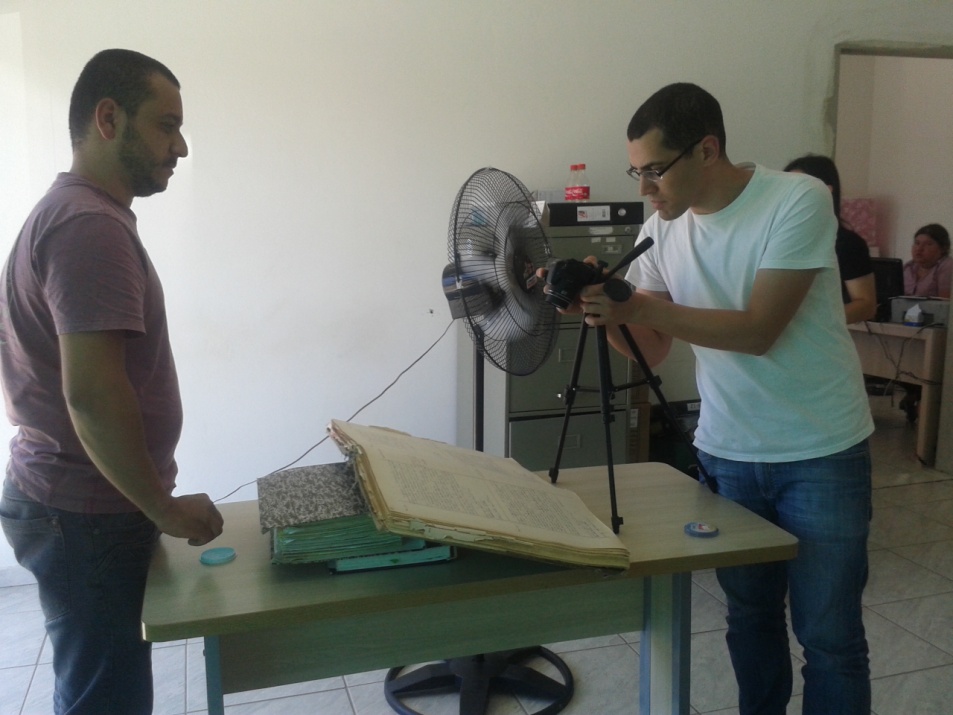 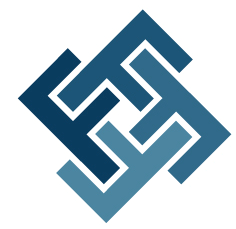 REGISTRO CIVIL E TABELIONATO DE NOTASAREIA BRANCA DO ASSIS – VISITA TÉCNICA
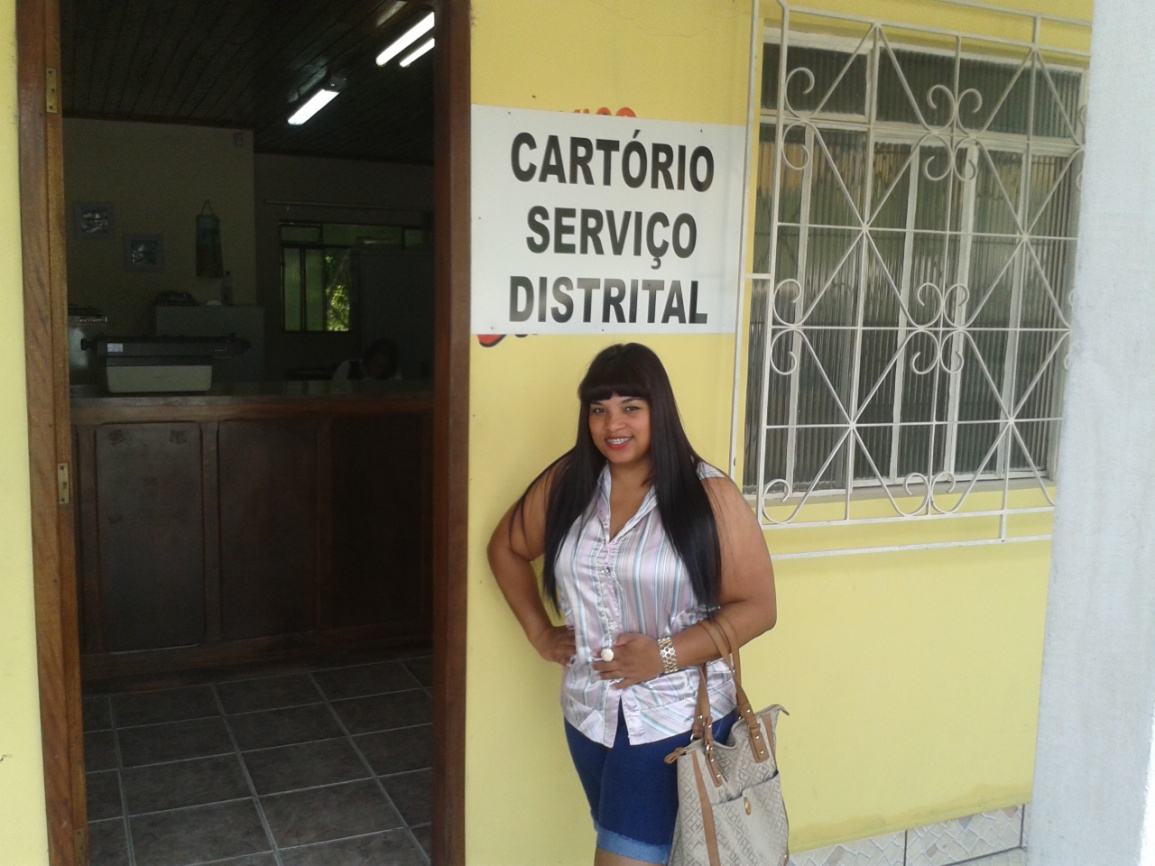 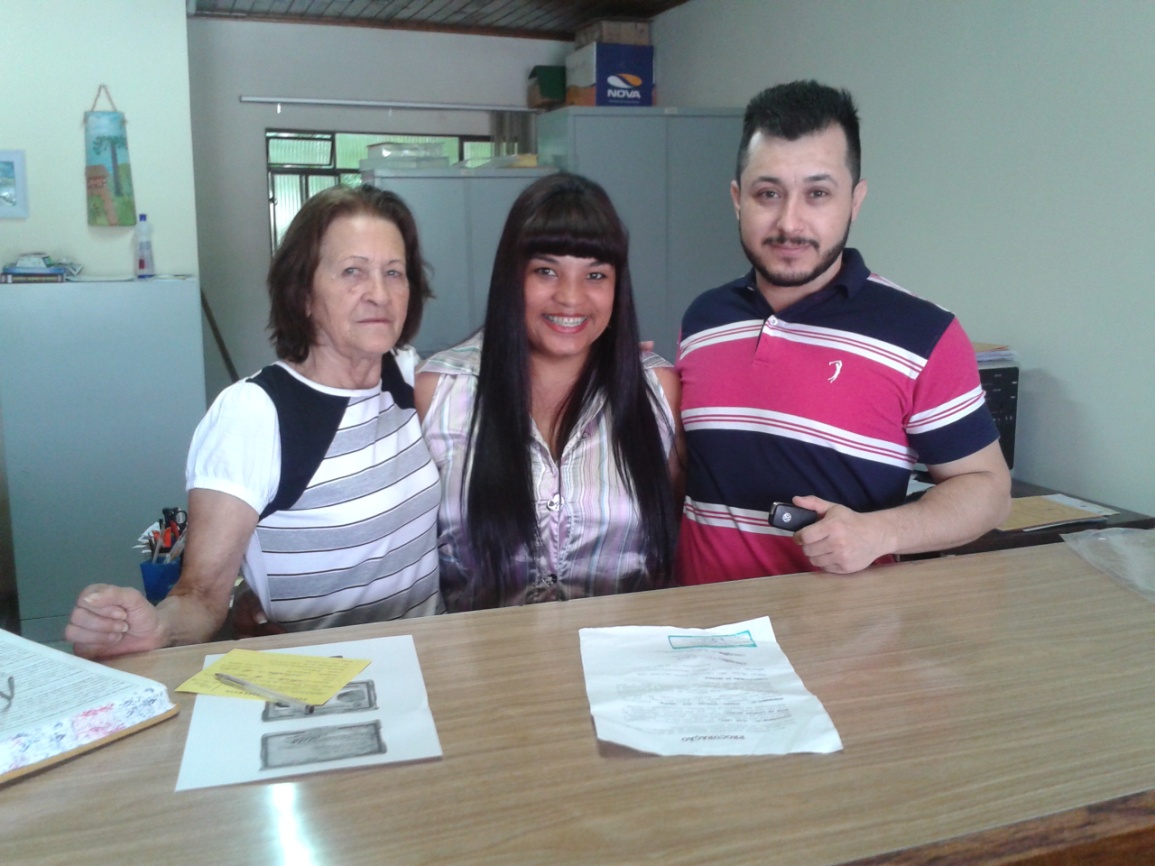 EM VISITA AO CARTÓRIO, RETIRAMOS ALGUMAS DÚVIDAS SOBRE A UTILIZAÇÃO E FUNCIONALIDADE DO SISTEMA  DE SELO DIGITAL.
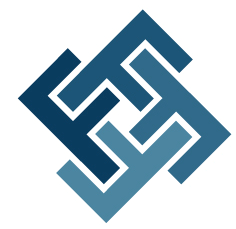 REGISTRO CIVIL E TABELIONATO DE NOTASLAGOA VERDE – VISITA TÉCNICA
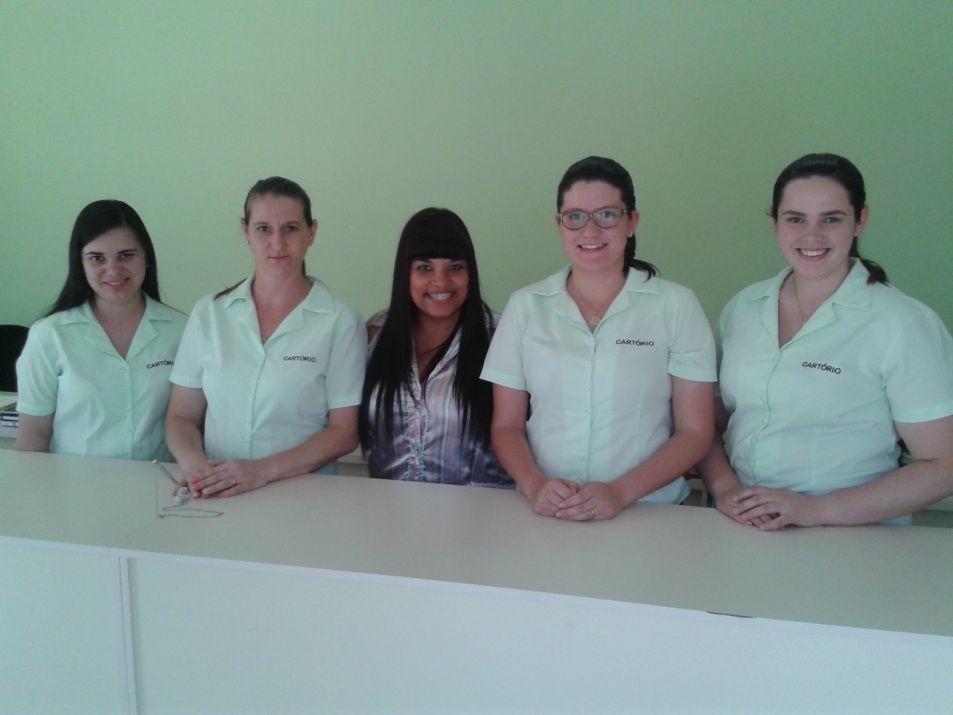 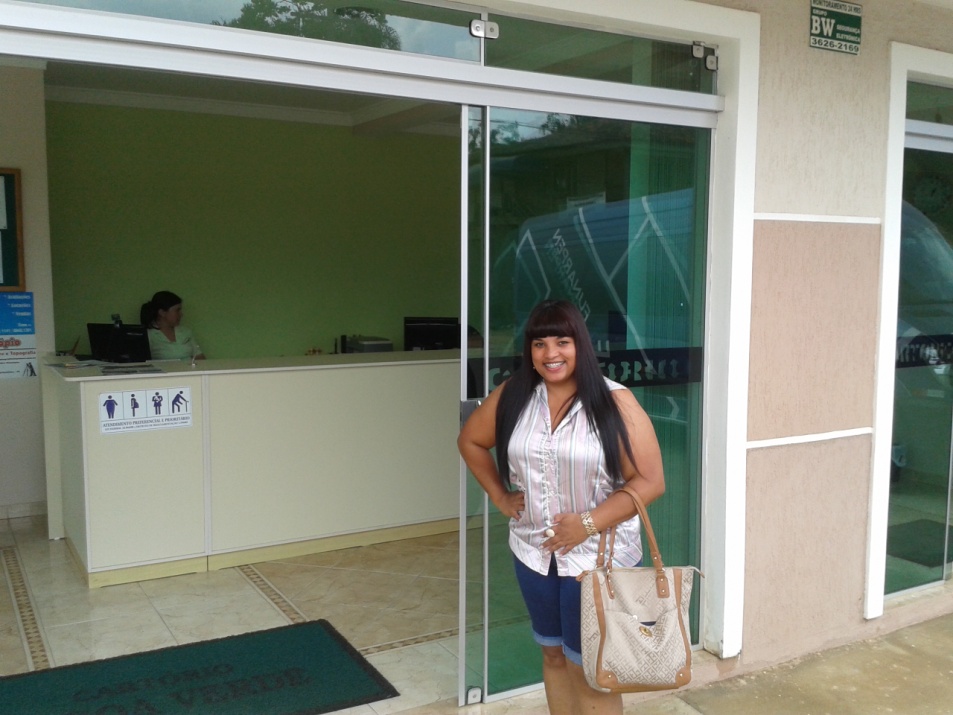 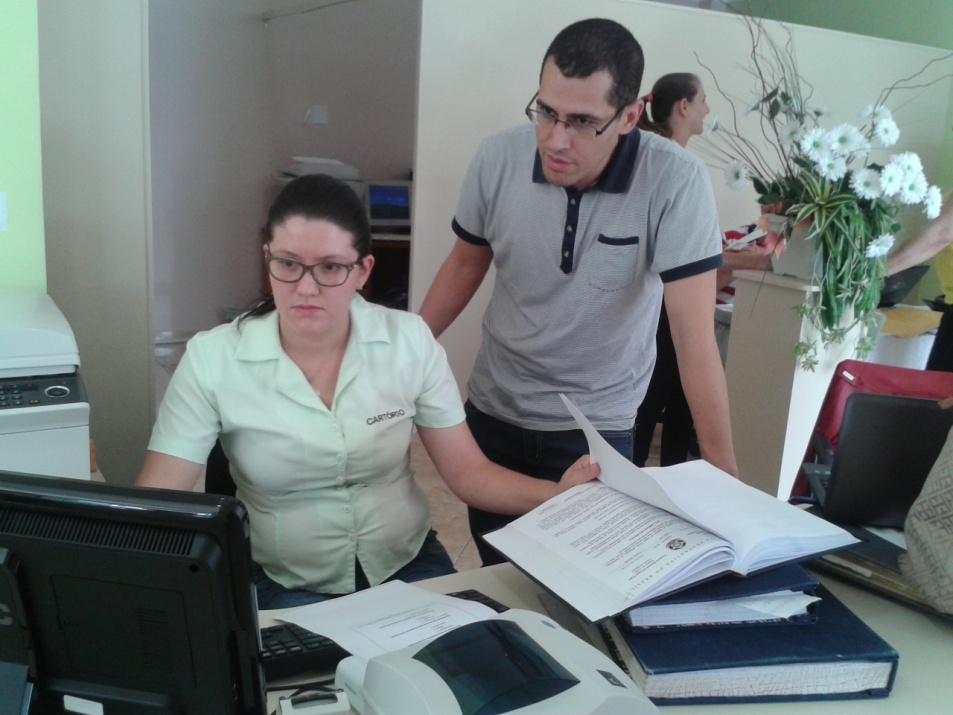 VISANDO AJUDAR CARTÓRIO A FINALIZAR O ENVIO DOS ATOS RETROATIVOS. 
INSTRUIMOS COMO CADASTRAR E ENVIAR PARA O SISTEMA FUNARPEN.
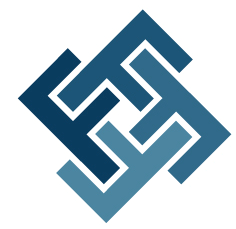 REGISTRO CIVIL E TABELIONATO DE NOTASGUAPIRAMA – DIGITALIZAÇÃO
LIVROS: 21
FOTOS: 3.143
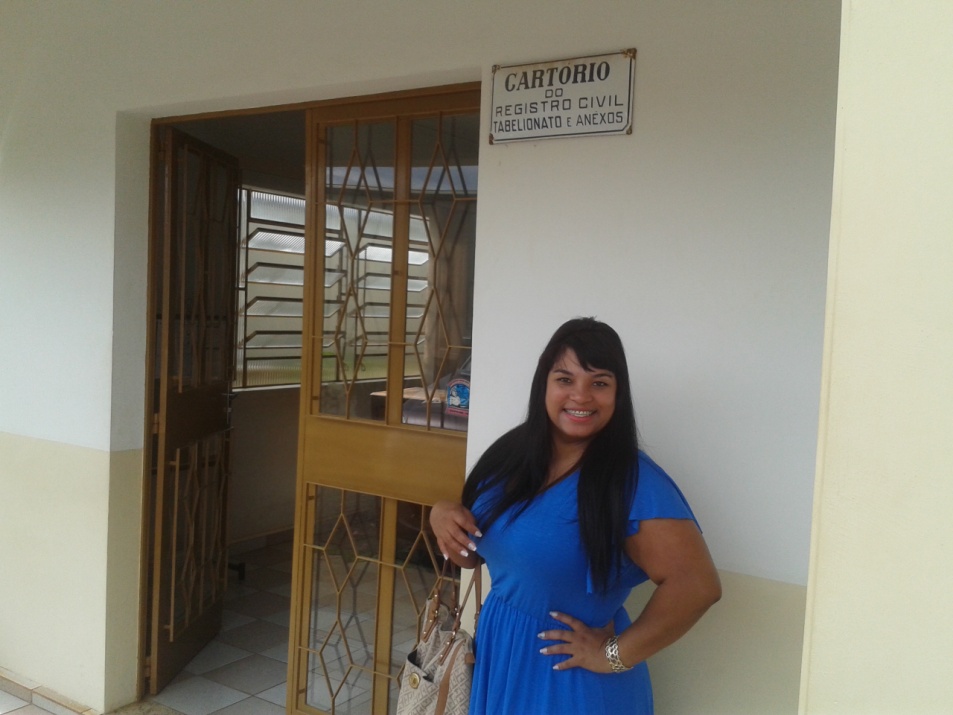 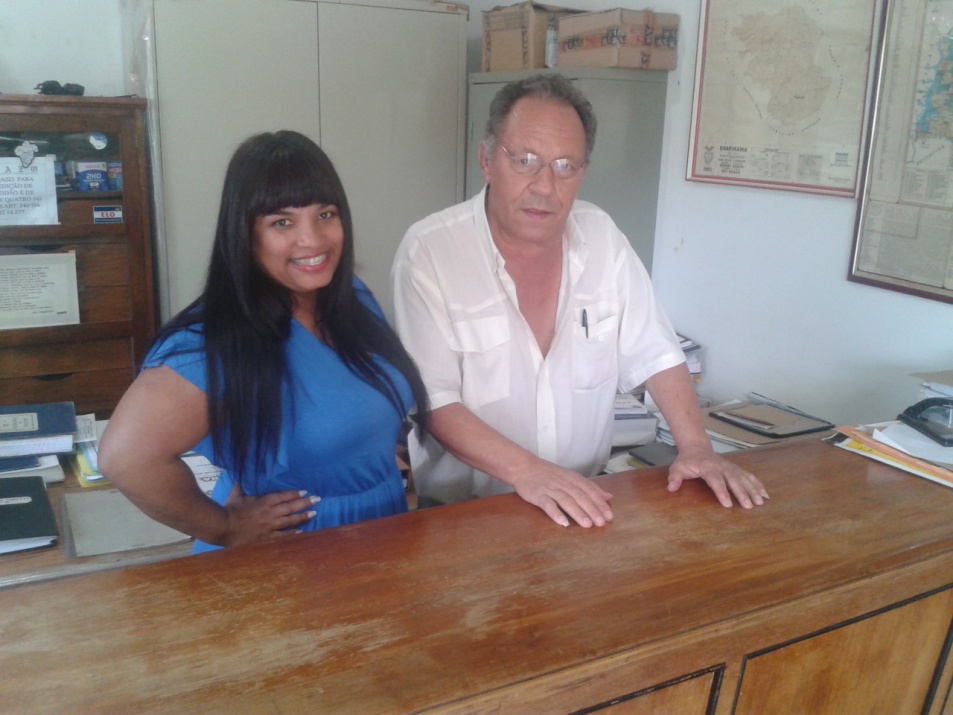 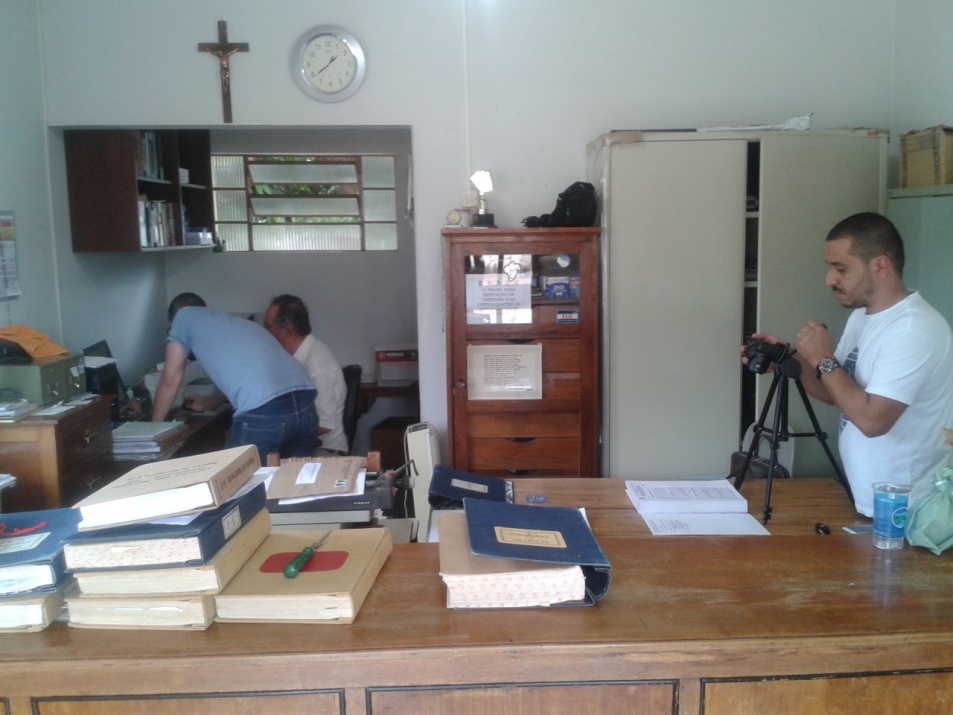 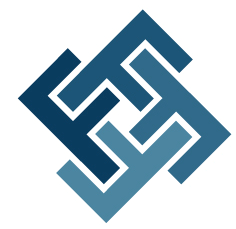 REGISTRO CIVIL E TÍTULOS E DOCUMENTOSSÃO JERÔNIMO DA SERRA – VISITA TÉCNICA
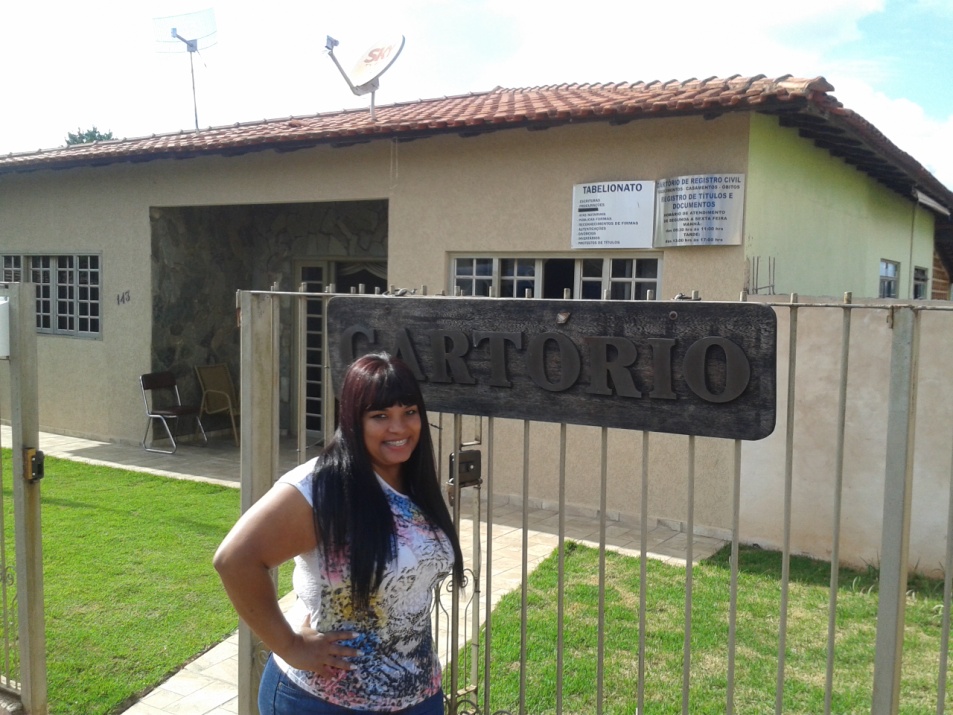 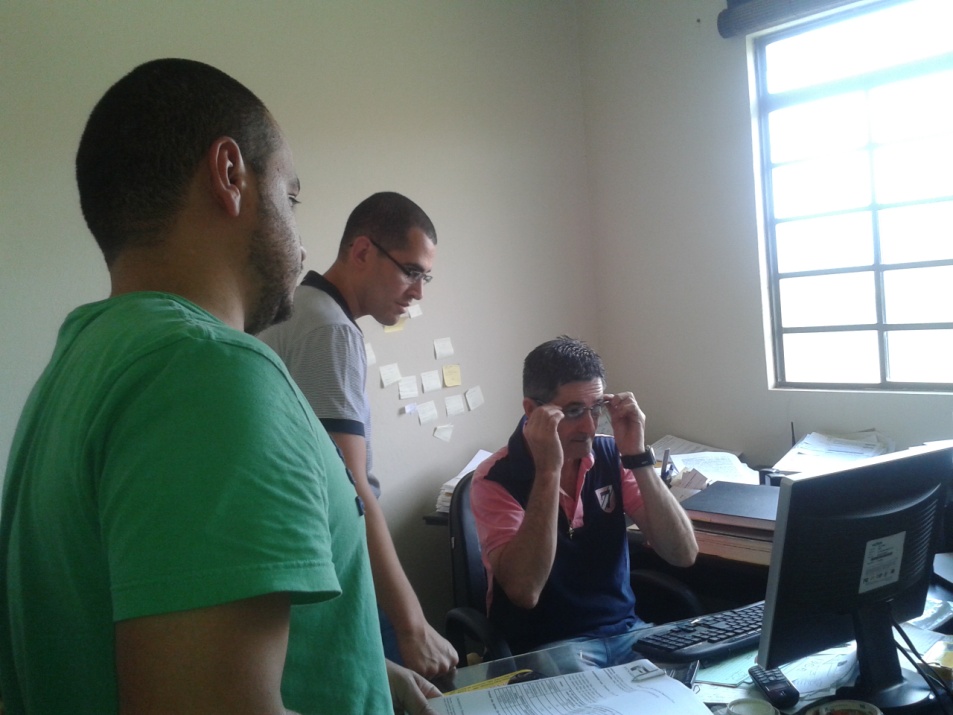 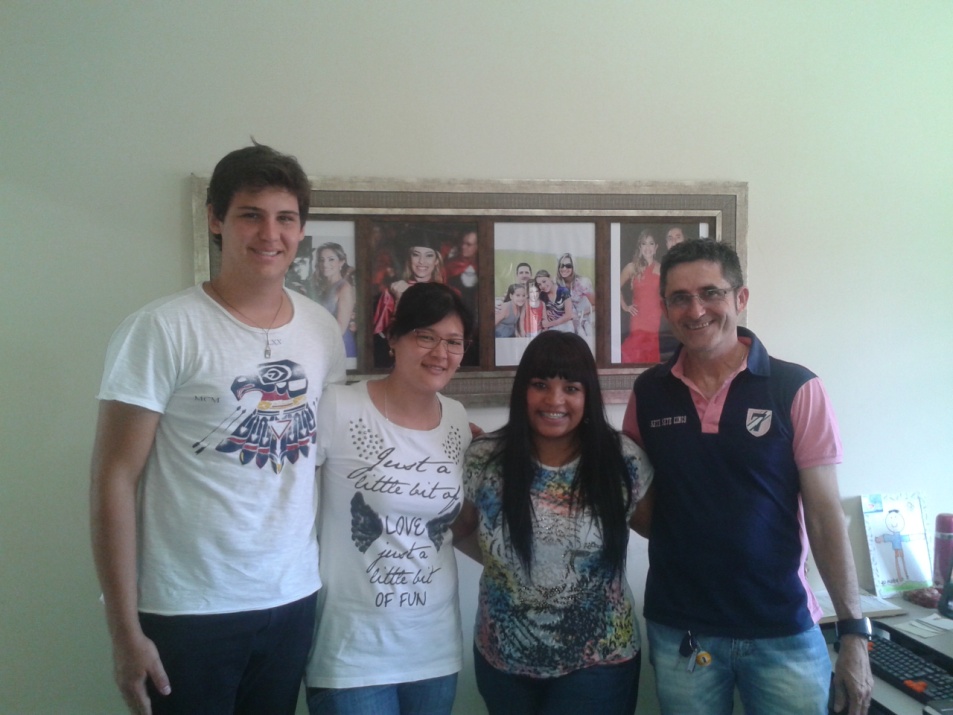 COM FINALIDADE DE APOIAR CARTÓRIO A TERMINAR O ENVIO DOS ATOS RETROATIVOS ORIENTAMOS A FORMA CORRETA DE ENVIO DOS ATOS NO QUAL ESTAVA COM MUITA DIFICULDADE.
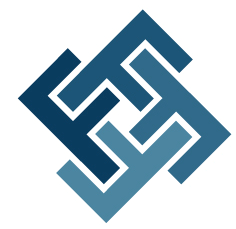 REGISTRO CIVIL E TABELIONATO DE NOTASRANCHO ALEGRE D’OESTE – DIGITALIZAÇÃO
LIVROS: 11
FOTOS: 1.596
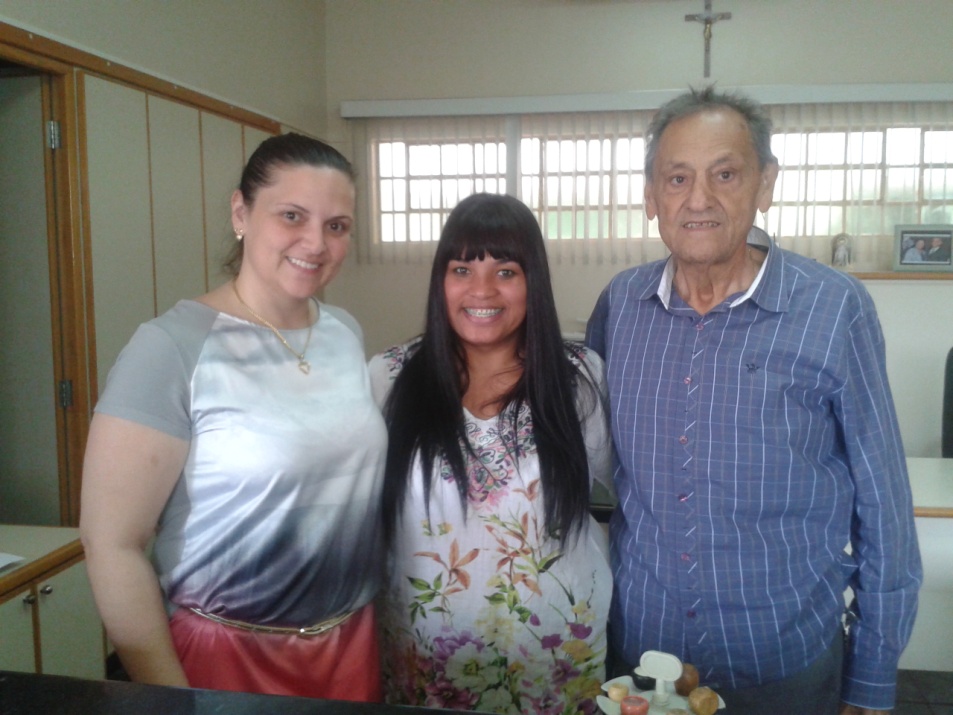 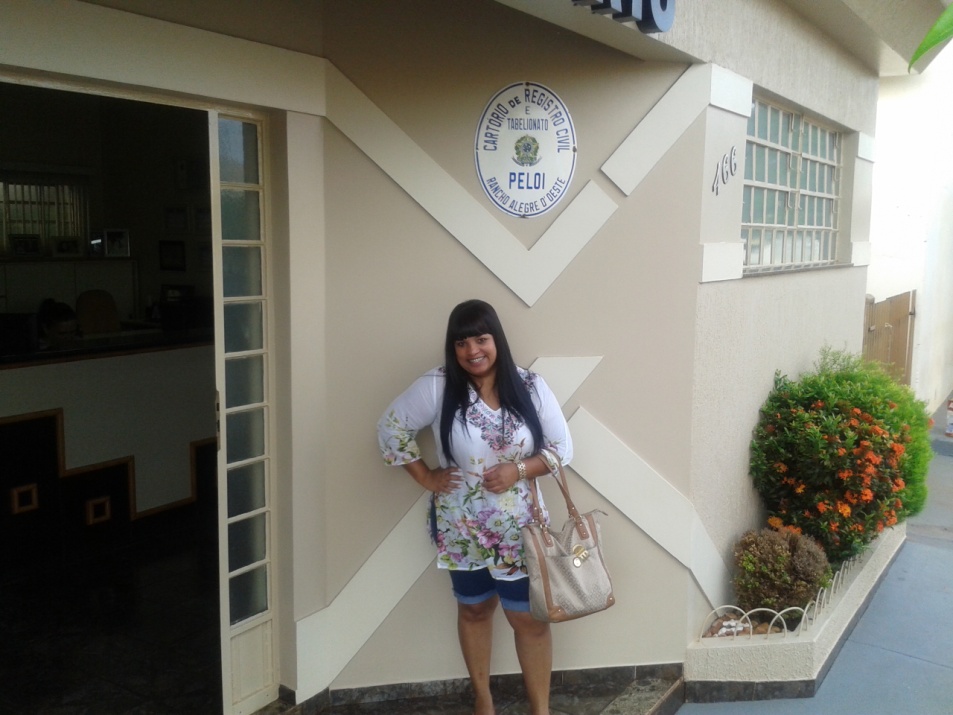 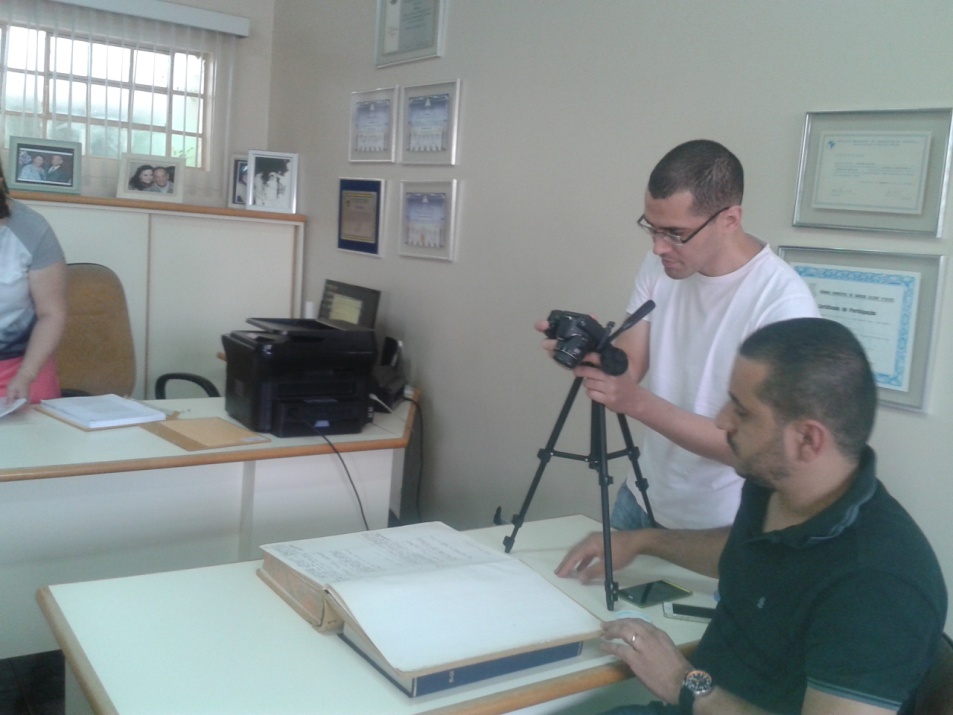 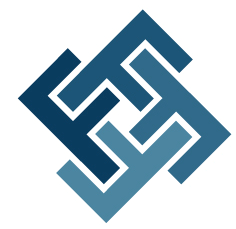 REGISTRO CIVIL E TABELIONATO DE NOTASQUARTO CENTENÁRIO – DIGITALIZAÇÃO
LIVROS: 23
FOTOS: 5.242
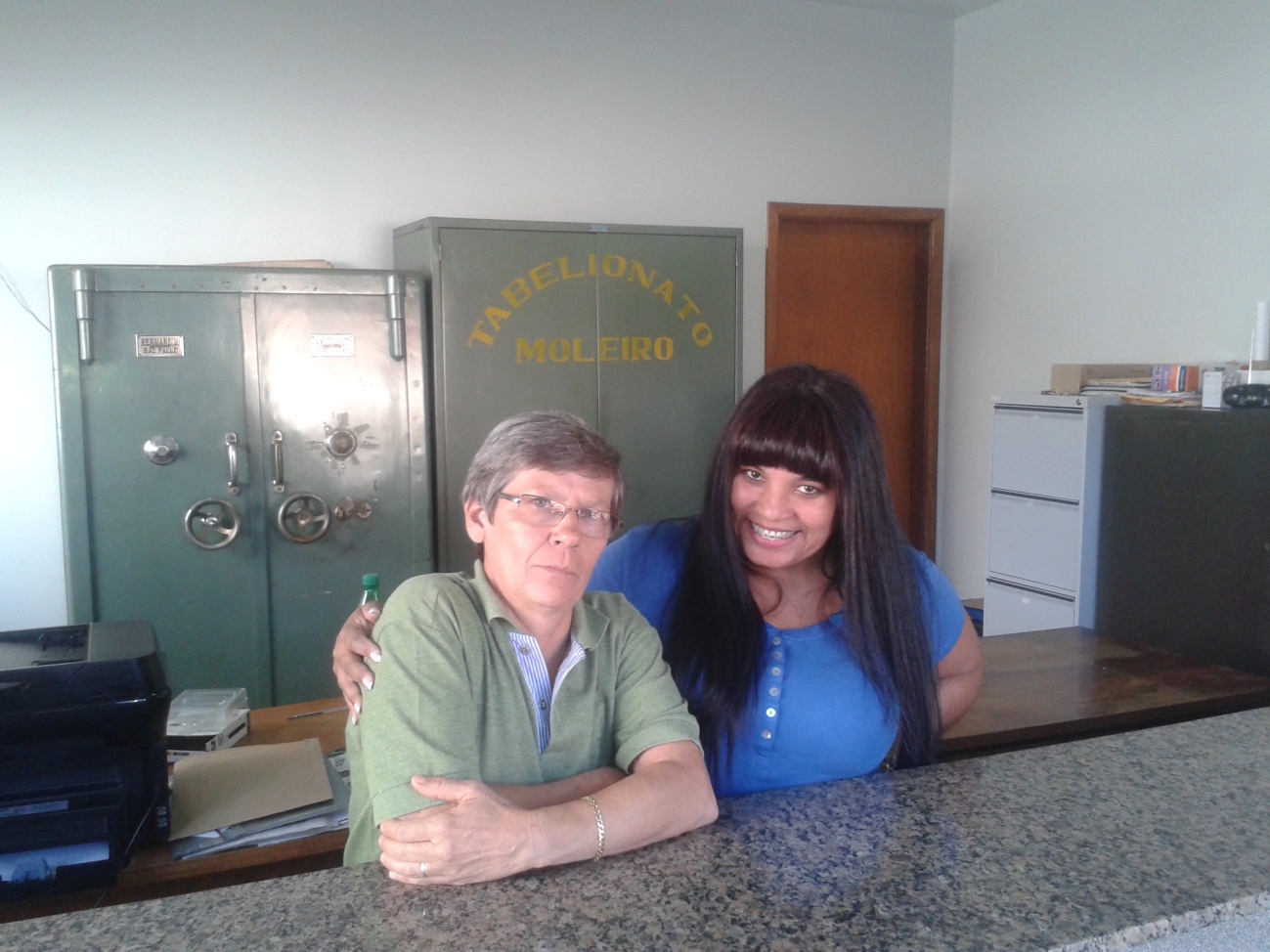 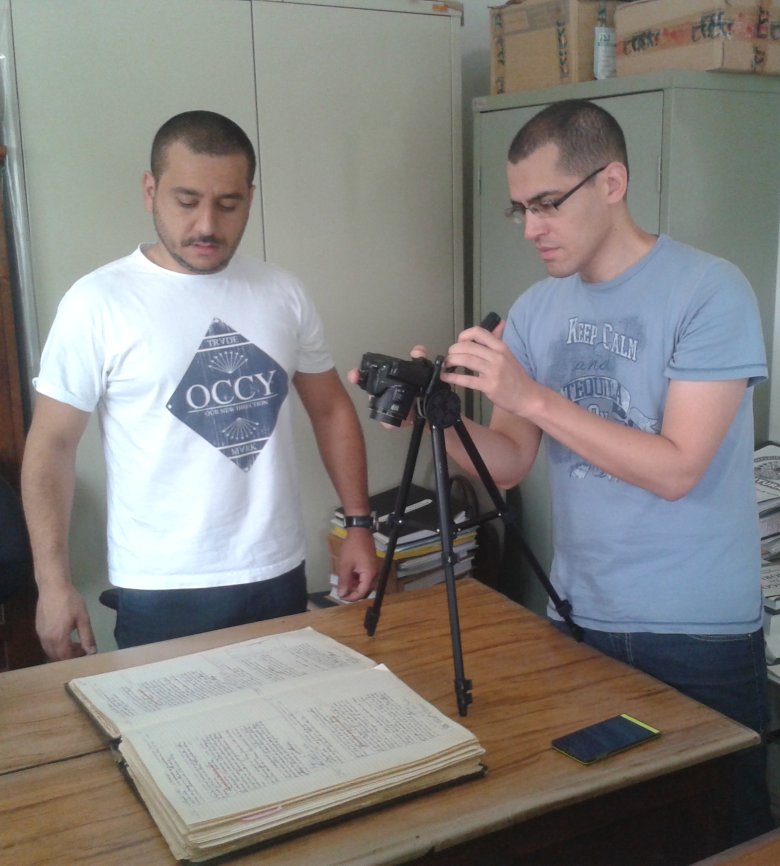 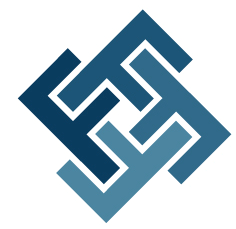 REGISTRO CIVIL E TABELIONATO DE NOTASYOLANDA – DIGITALIZAÇÃO
LIVROS: 25
FOTOS: 5.274
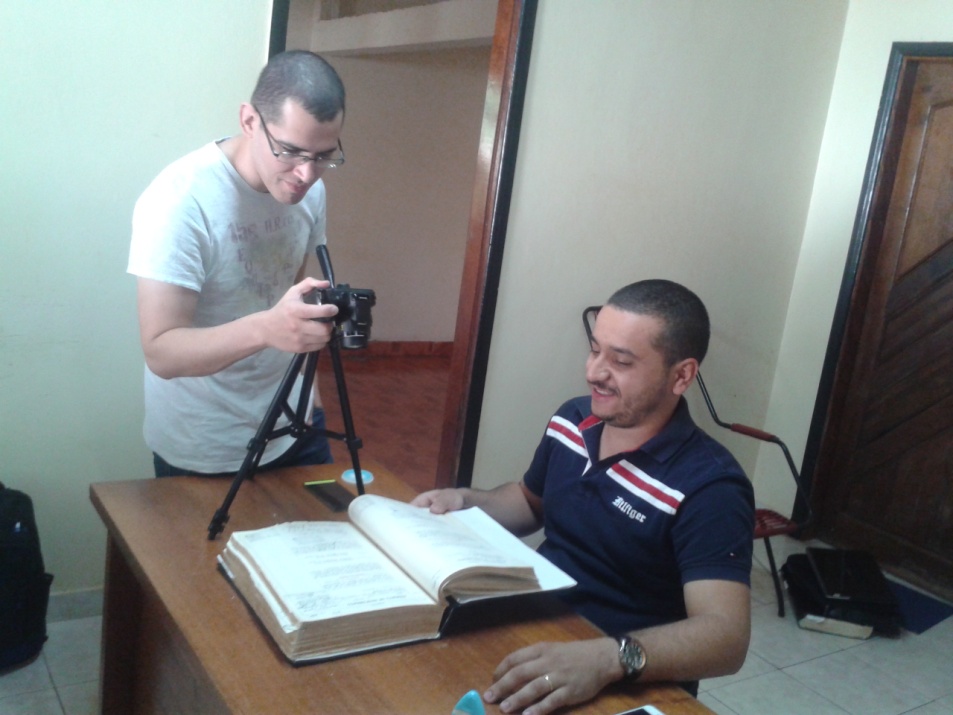 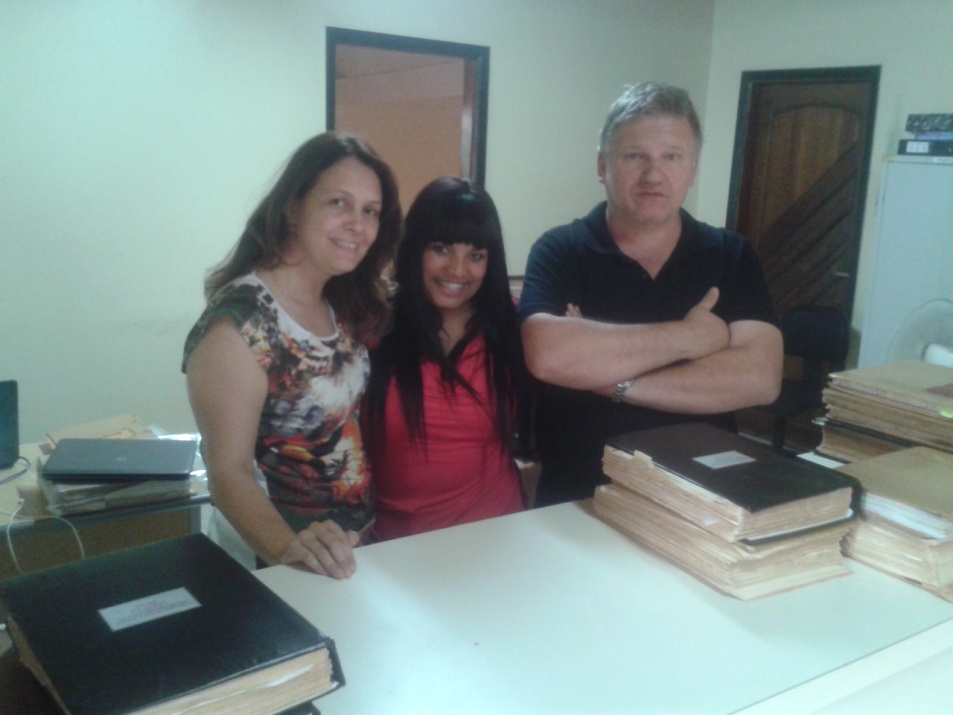 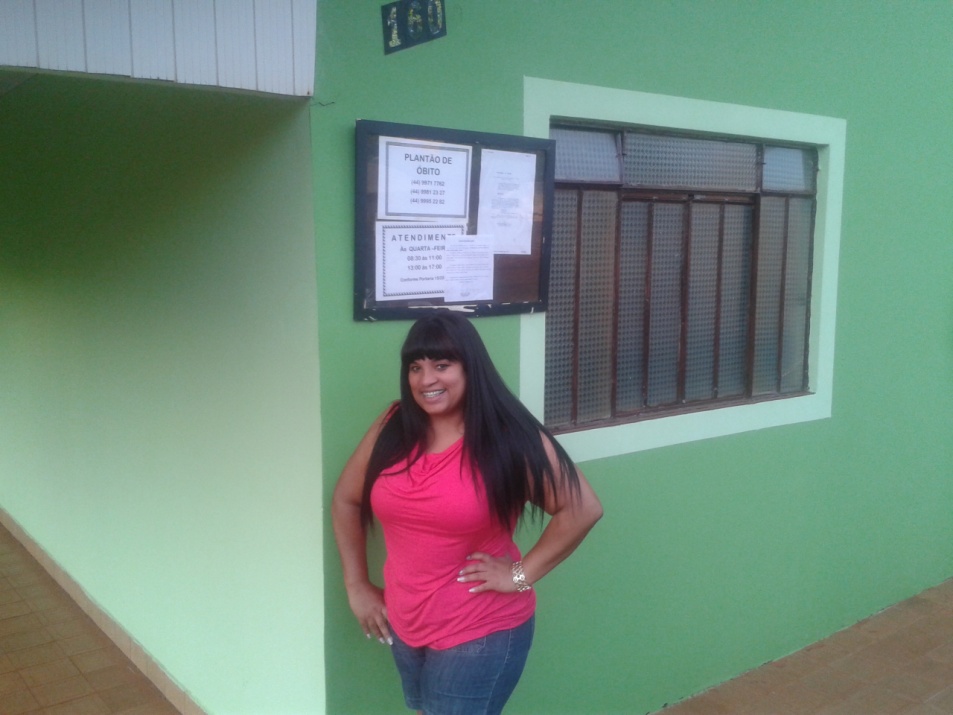 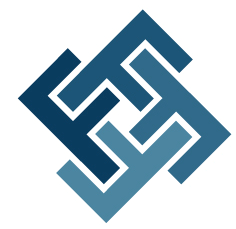 REGISTRO CIVIL E TABELIONATO DE NOTASTUNEIRAS DO OESTE – DIGITALIZAÇÃO
LIVROS: 37
FOTOS: 8.580
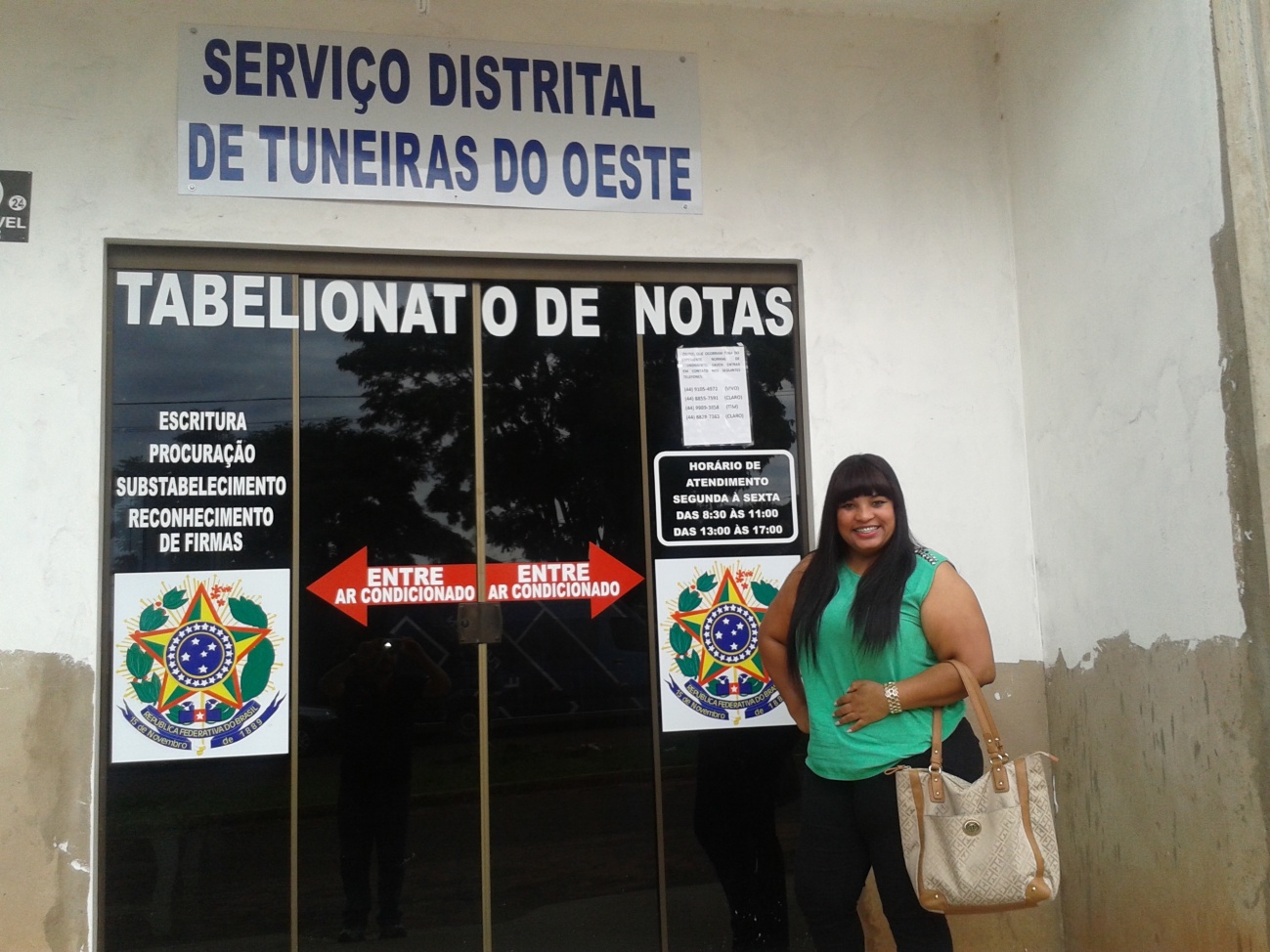 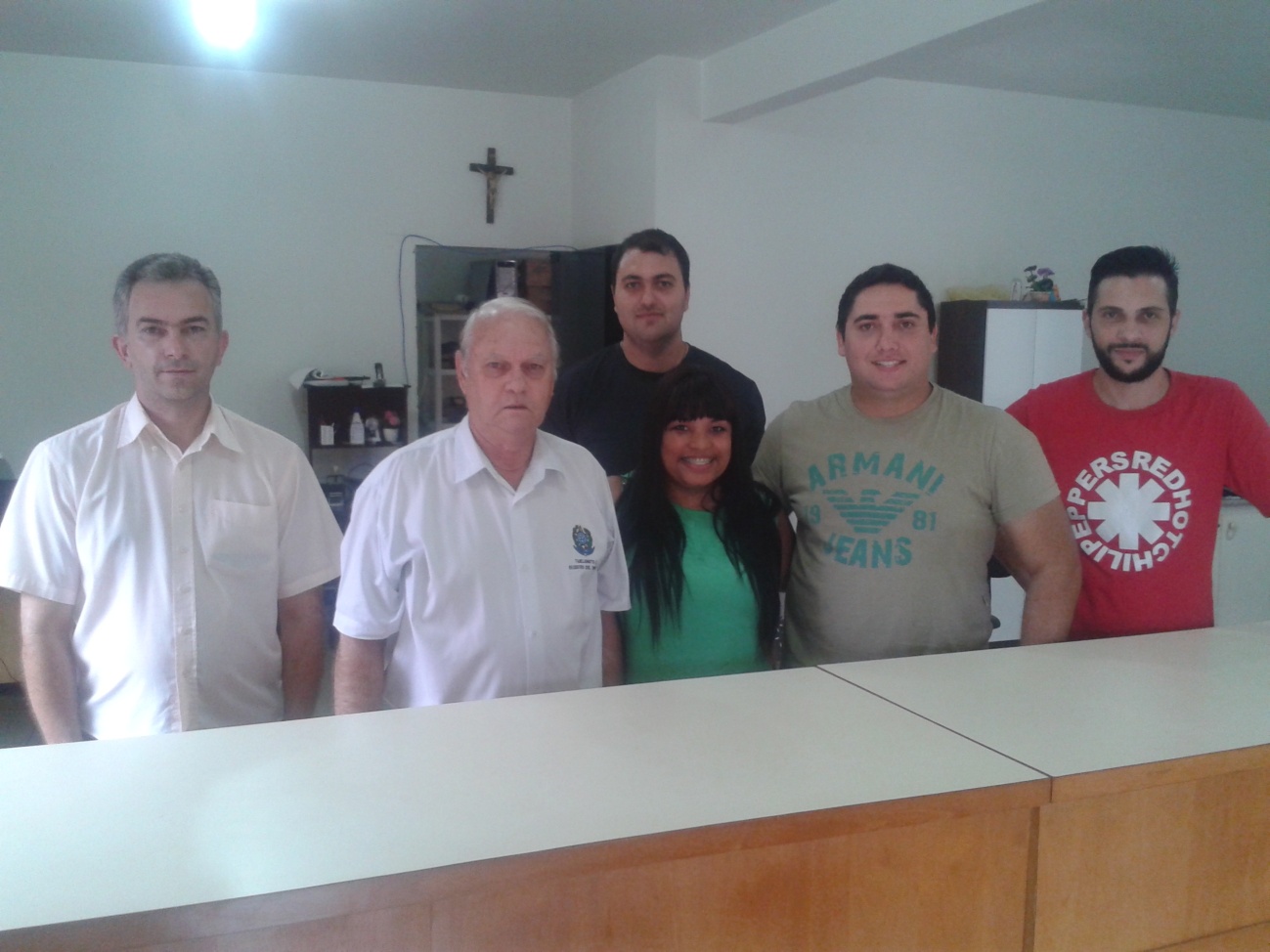 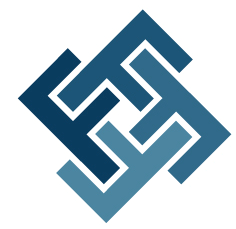 REGISTRO CIVIL E TABELIONATO DE NOTASMARABÁ – DIGITALIZAÇÃO
LIVROS: 9
FOTOS: 1.276
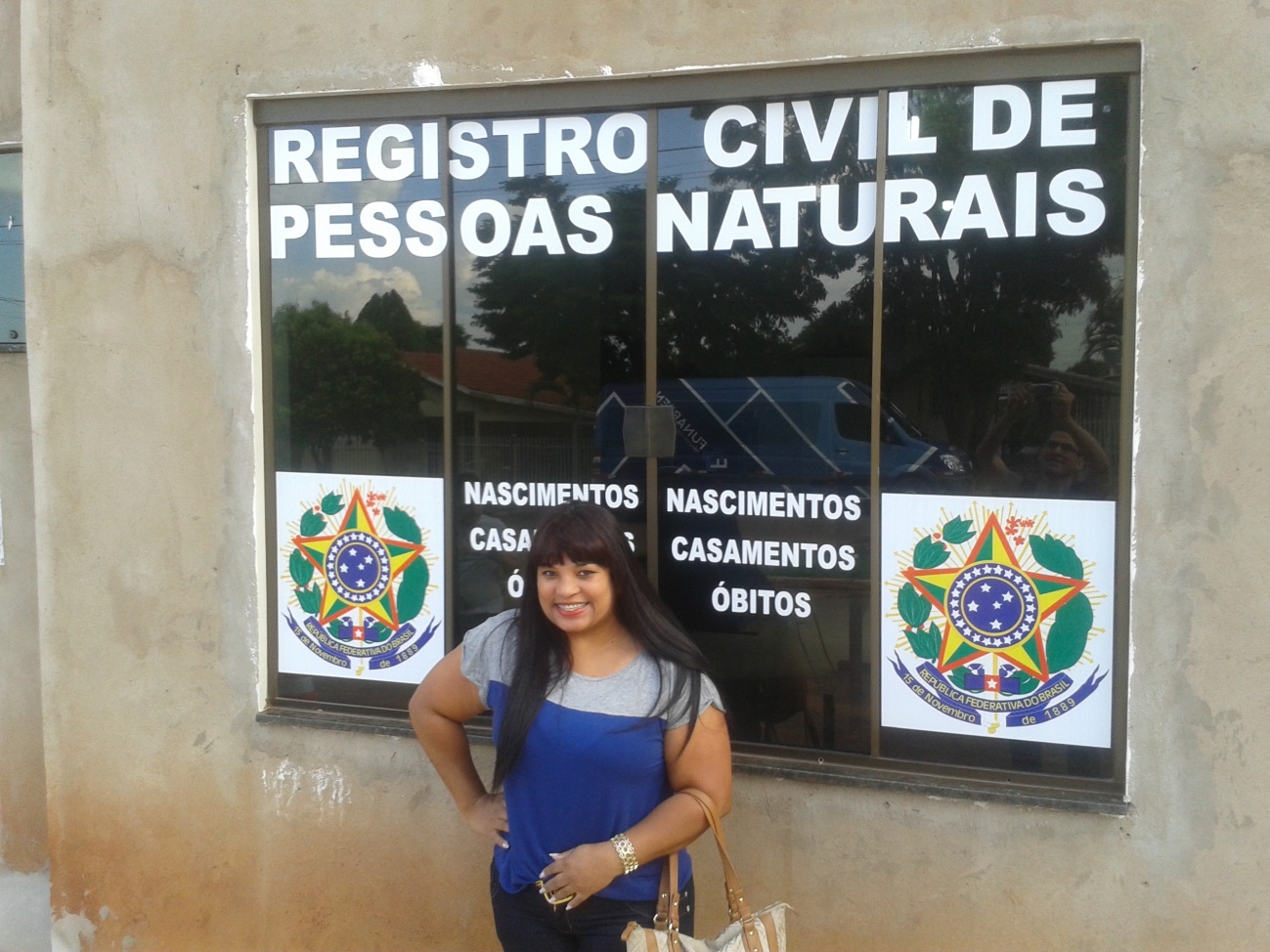 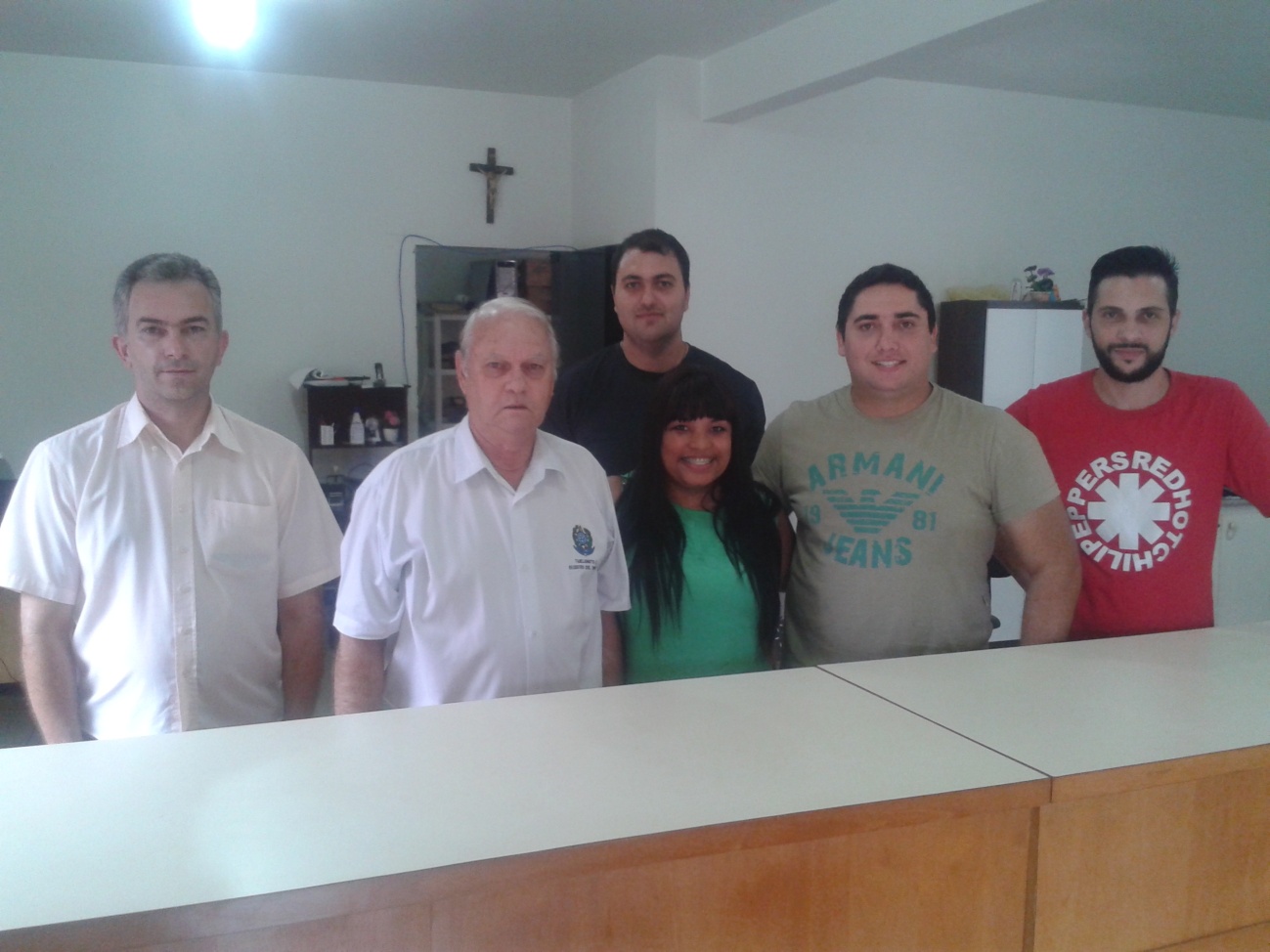 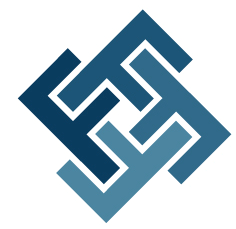 TABELIONATO DE NOTAS E PROTESTOSGOIOERÊ – VISITA TÉCNICA
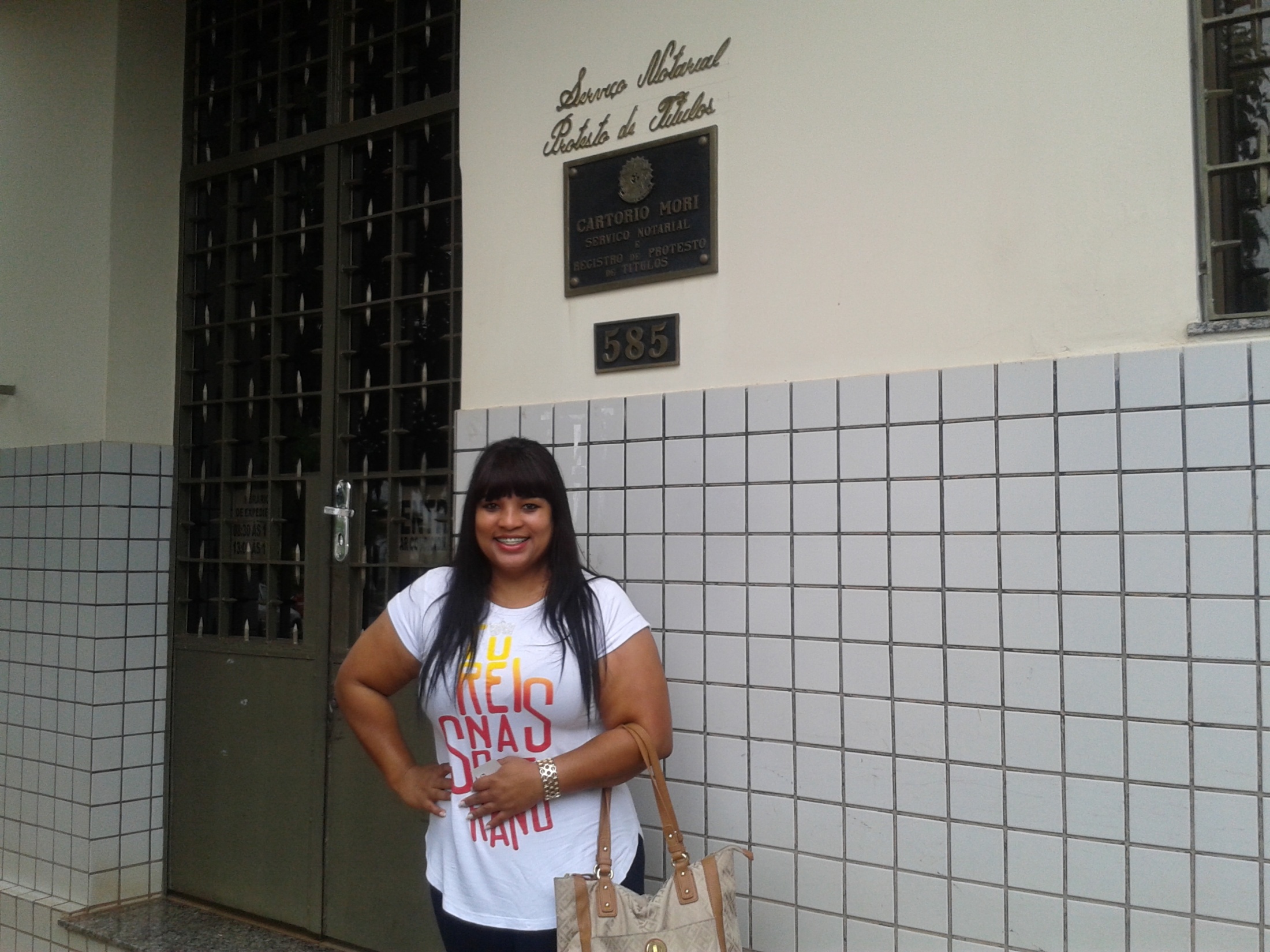 O OBJETIVO DESTA VISITA FOI  TIRAR DÚVIDAS SOBRE A UTILIZAÇÃO CORRETA  DO SELO DIGITAL E  EXPLICAR A IMPORTÂNCIA DA IMPLANTAÇÃO DO SISTEMA DE SELO DIGITAL.
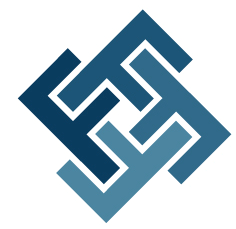 REGISTRO CIVIL E TABELIONATO DE NOTASRIO BONITO – DIGITALIZAÇÃO
LIVROS: 10
FOTOS: 1680
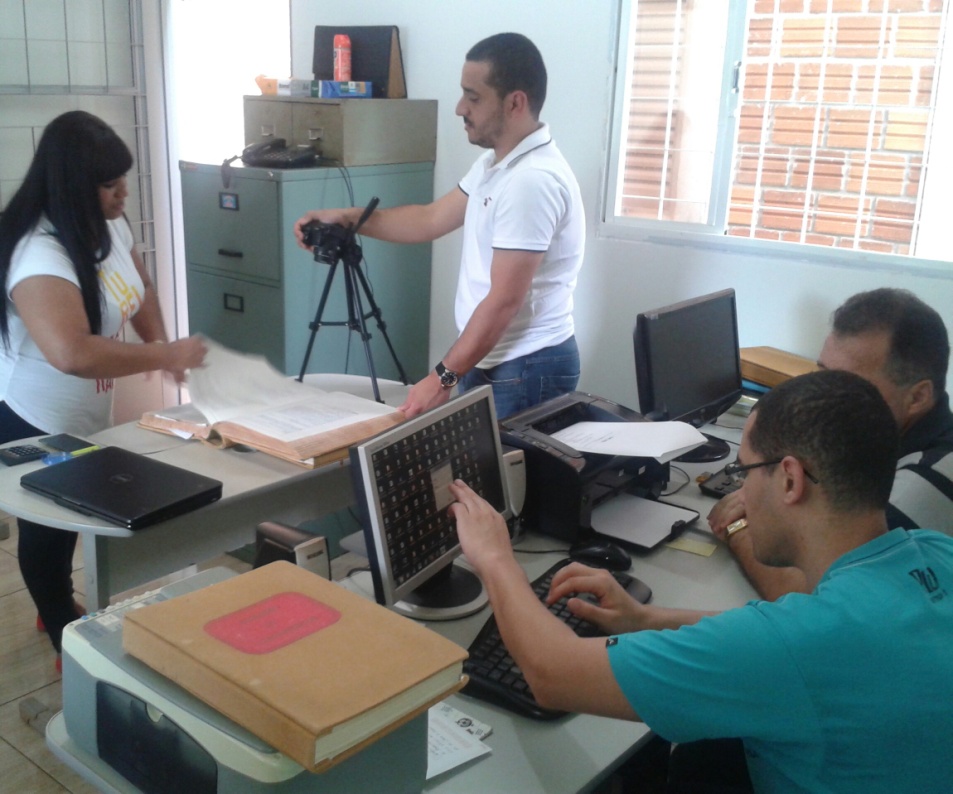 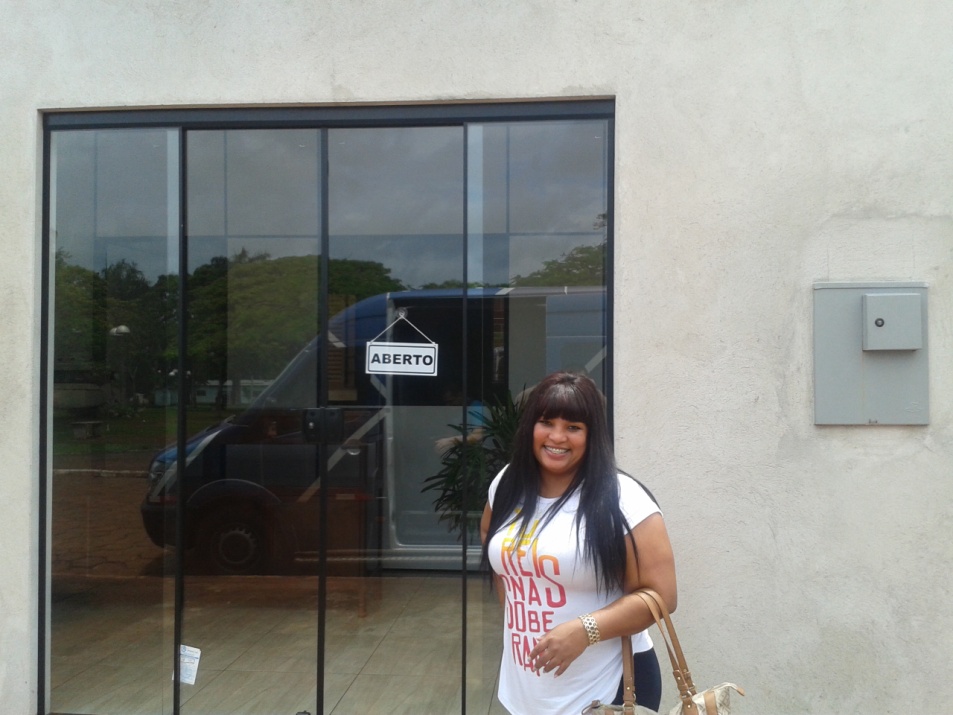 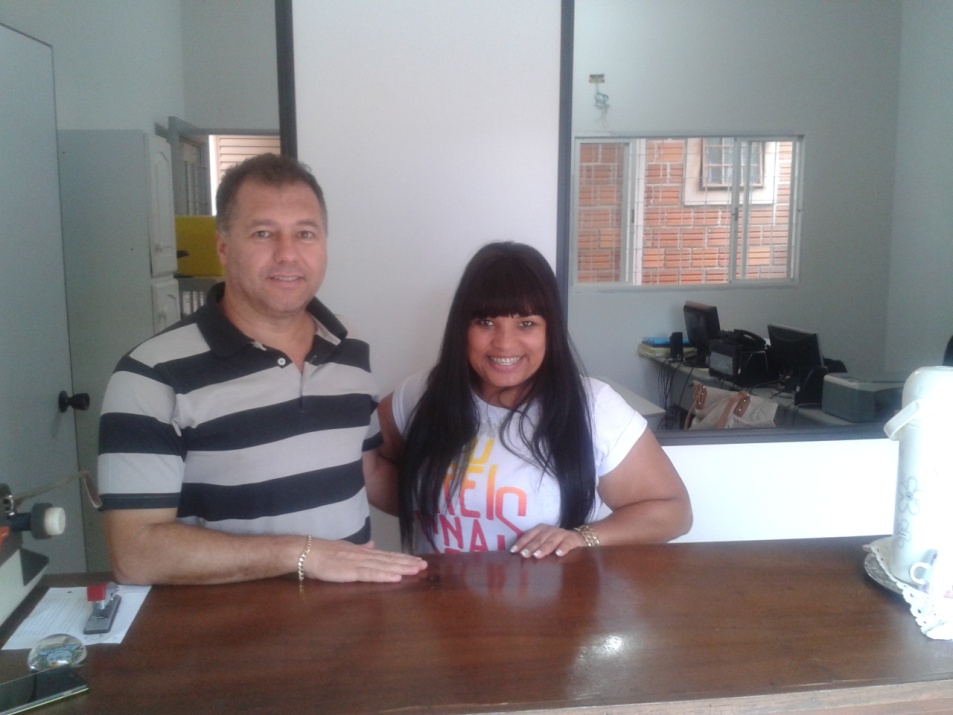 ALÉM DE REALIZAR A DIGITALIZAÇÃO  DOS LIVROS E PRESTAR APOIO NO ENVIO DOS ATOS RETROATIVOS APROVEITAMOS VISITA PARA TIRAR DÚVIDAS DE COMO CADASTRAR OS ATOS GRATUITOS NO SISTEMA FUNARPEN.
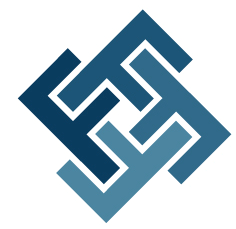 REGISTRO CIVIL E TÍTULOS E DOCUMENTOSSÃO MIGUEL DO IGUAÇU – VISITA TÉCNICA
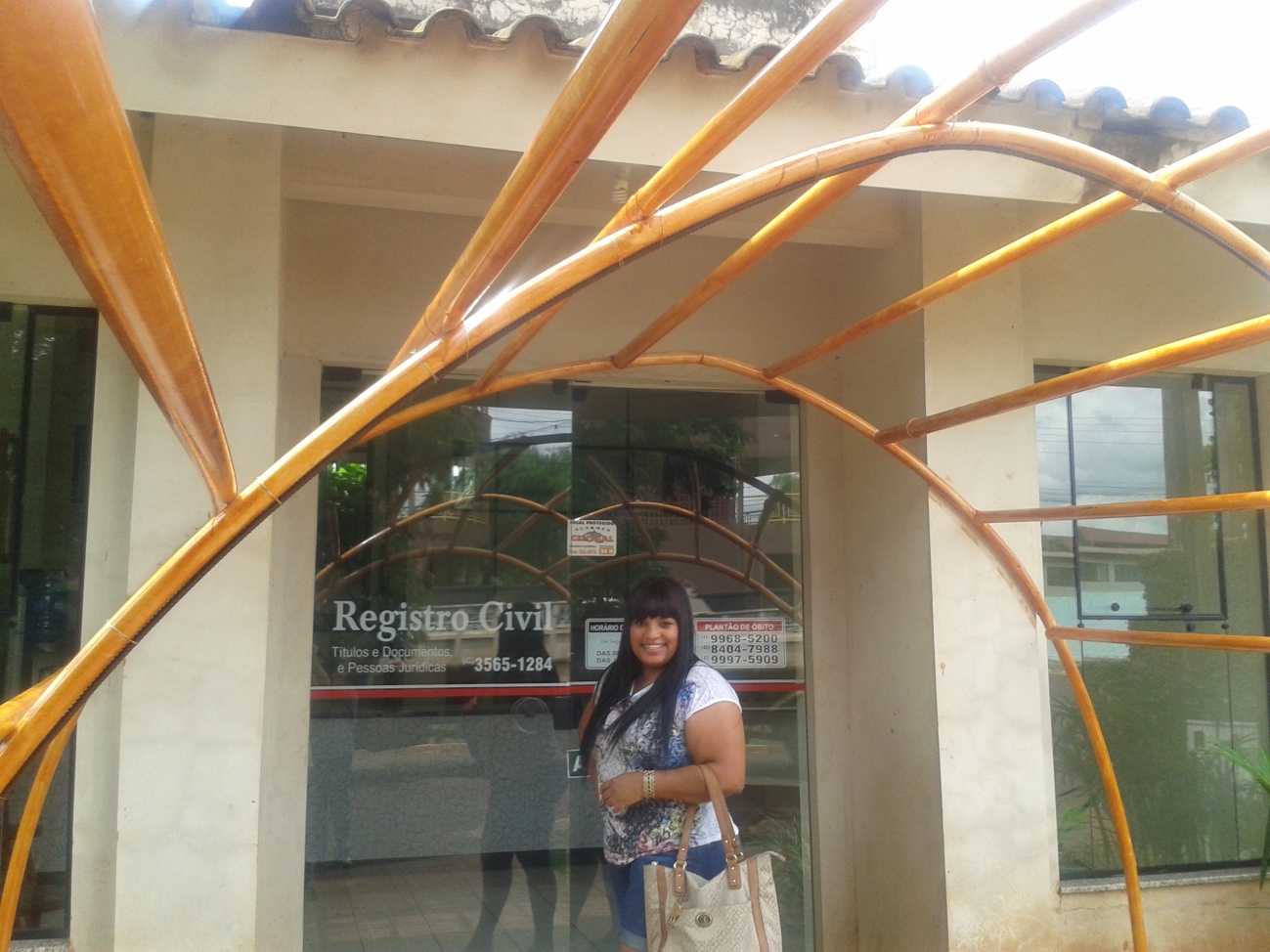 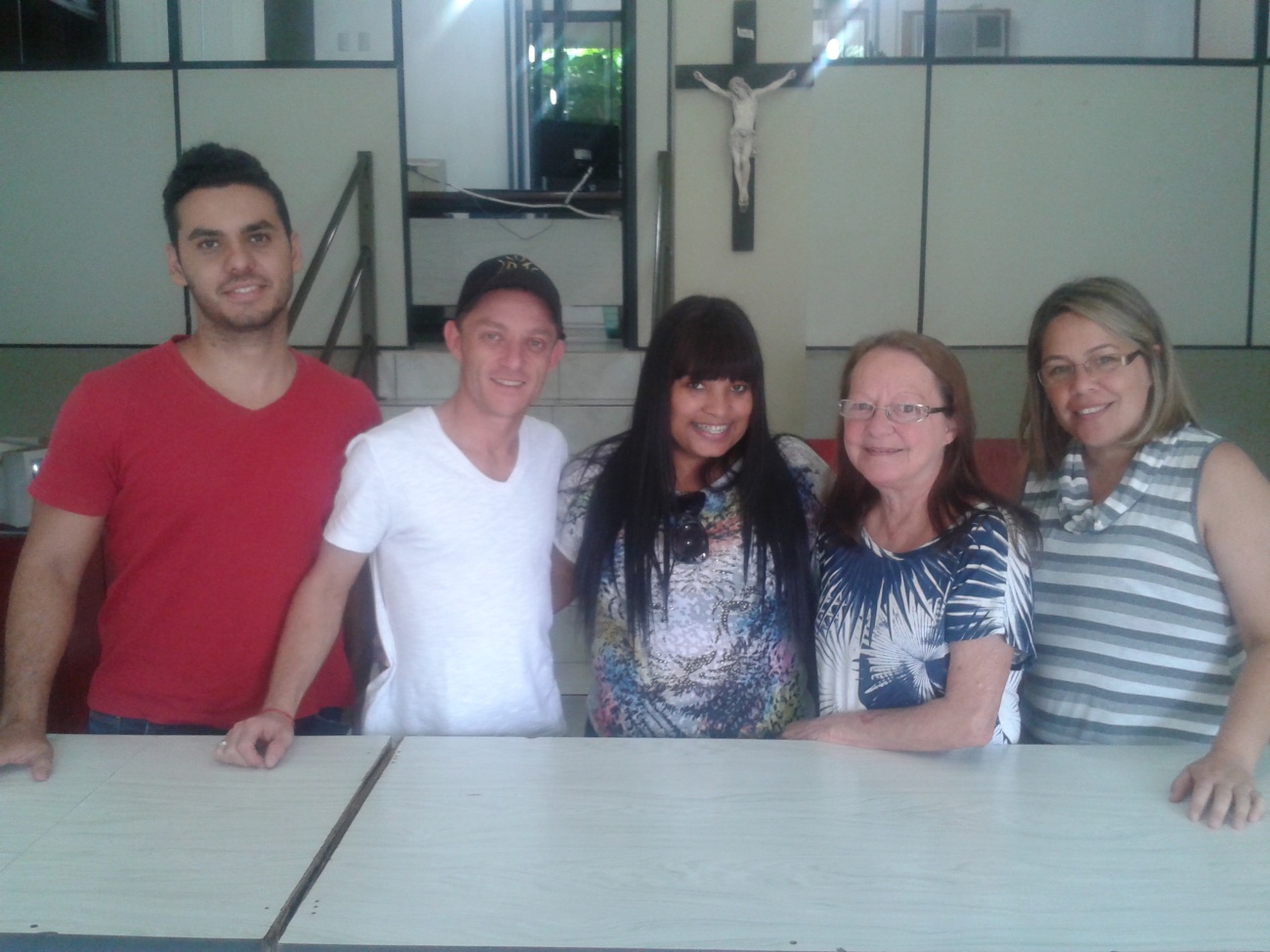 ESTA VISITA FOI IMPORTANTE PARA ESCLERECER ALGUMAS DÚVIDAS LEVANTADAS  PELO CARTÓRIO SOBRE O ENVIO DOS ATOS GRATUITOS, CASAMENTOS COLETIVOS  E IMPLANTAÇÃO DO SELO DIGITAL.
FOMOS MUITO BEM RECEPCIONADOS PELA OFICIAL  MARCIA JANETE DA SILVA E SUA EQUIPE.
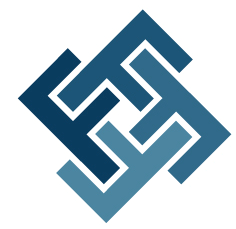 REGISTRO CIVIL E TABELIONATO DE NOTASDR. OLIVEIRA CASTRO – DIGITALIZAÇÃO
LIVROS: 16
FOTOS: 3.613
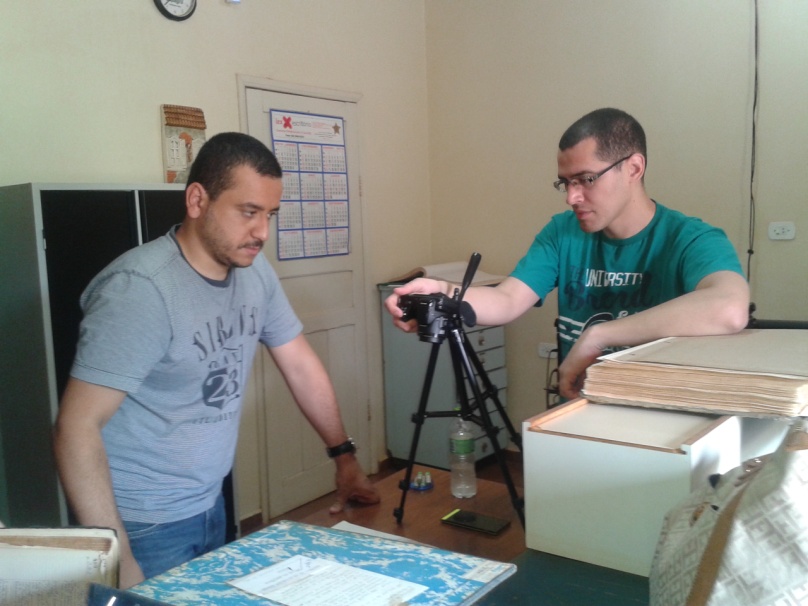 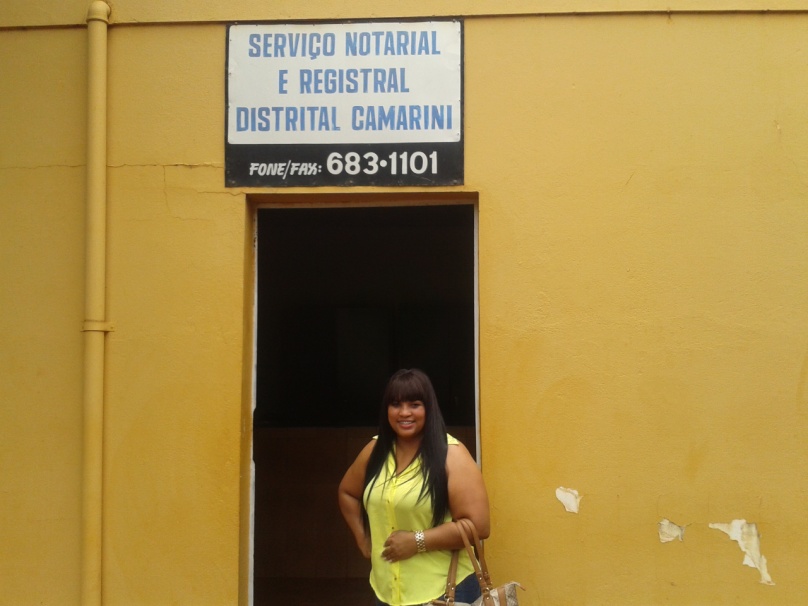 COM PROPÓSITO DE DIGITALIZAR OS LIVROS E PRESTAR APOIO NO ENVIO DOS ATOS RETROATIVOS APROVEITAMOS VISITA PARA TIRAR DÚVIDAS DE COMO CADASTRAR OS ATOS E ORIENTAR MANTER EM DIA A INFORMAÇÃO DOS ATOS.
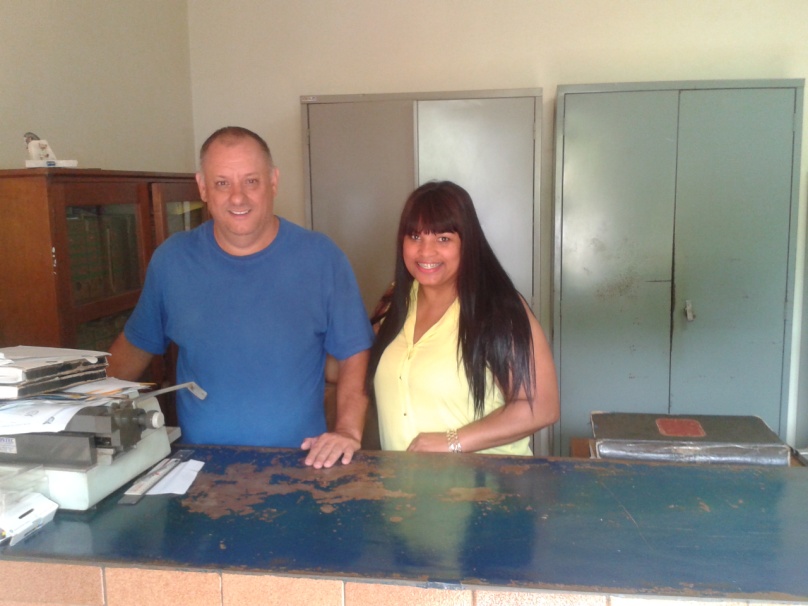 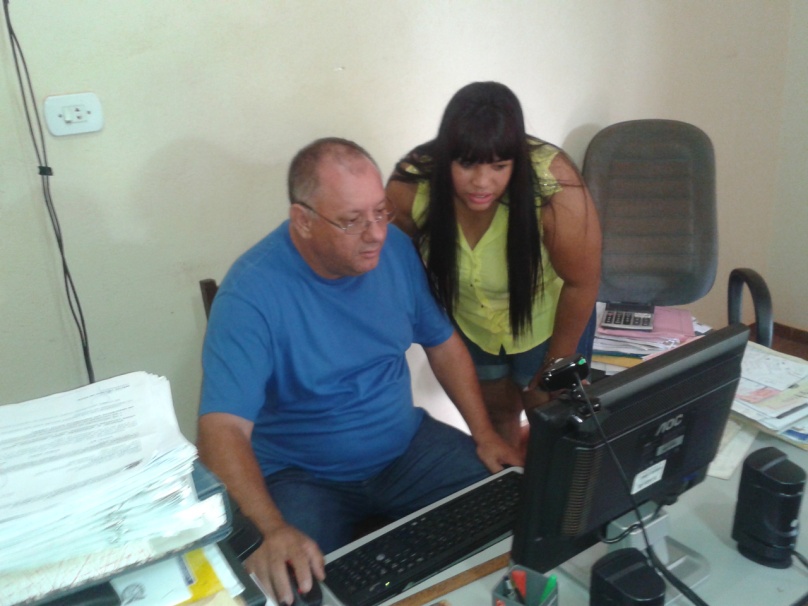 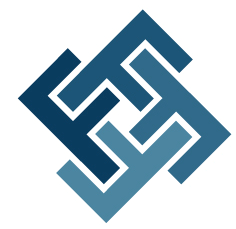 REGISTRO CIVIL E TÍTULOS E DOCUMENTOSGUAÍRA – VISITA TÉCNICA
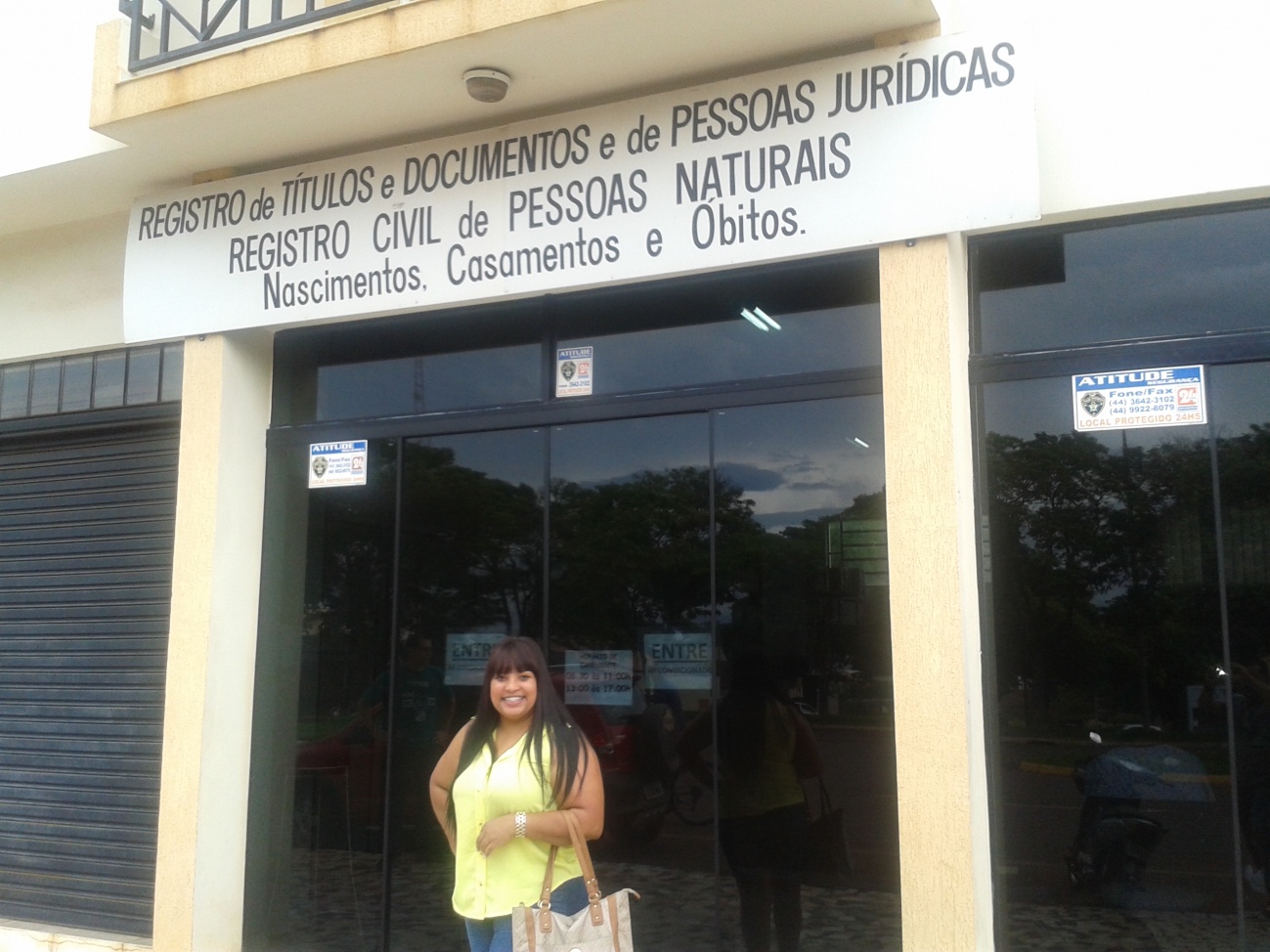 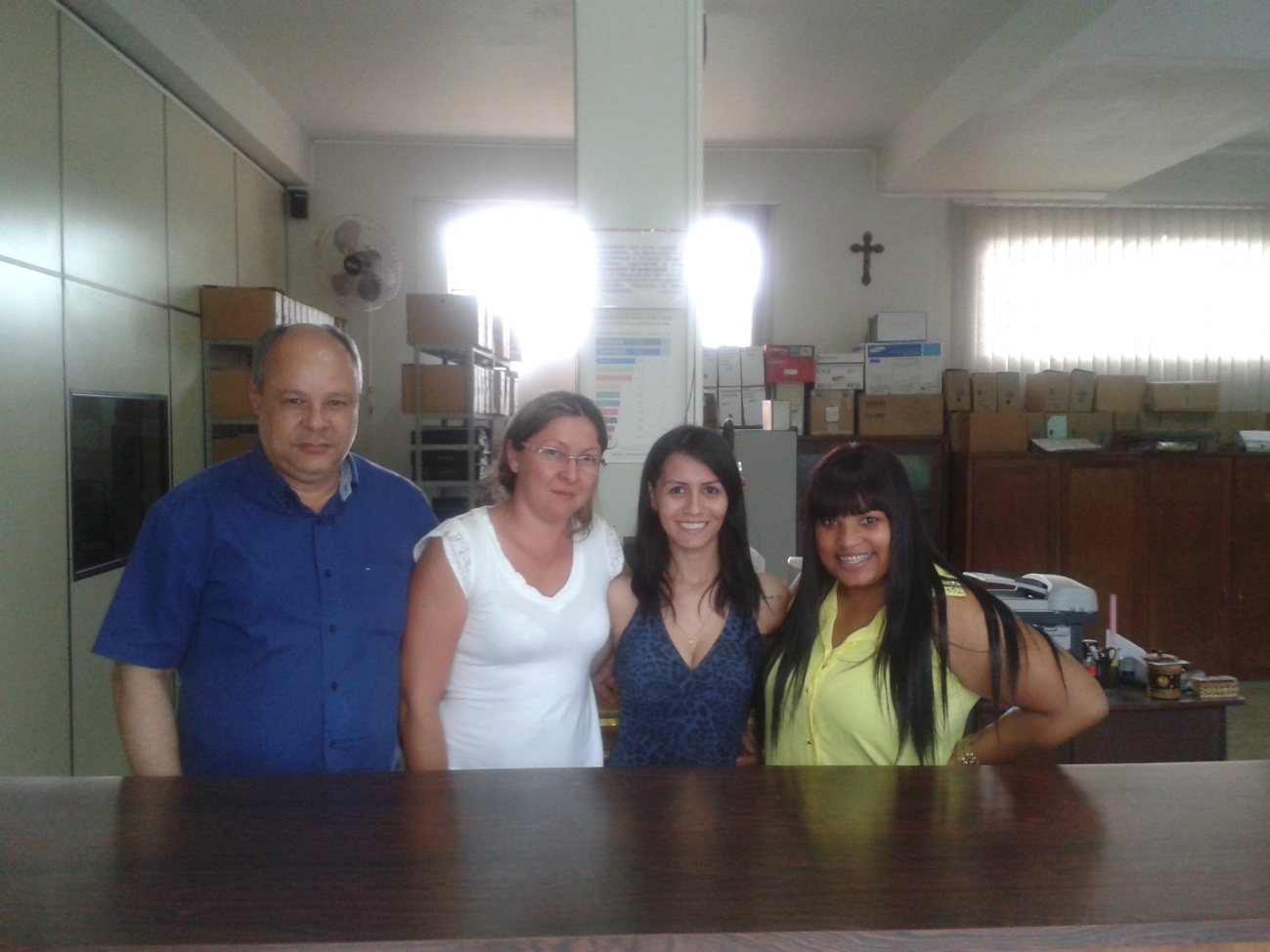 NESTA VISITA ALÉM DE RETIRAR ALGUMAS DÚVIDAS SOBRE A UTILIZAÇÃO DO SELO DIGITAL APROVEITAMOS PARA ESCLERECER ALGUMAS QUESTÕES SOBRE O ENVIO DOS ATOS GRATUITOS.
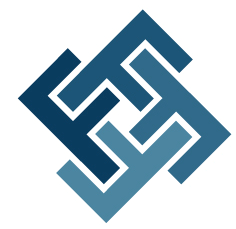 TABELIONATO DE NOTAS E PROTESTOSCAMBÉ – VISITA TÉCNICA
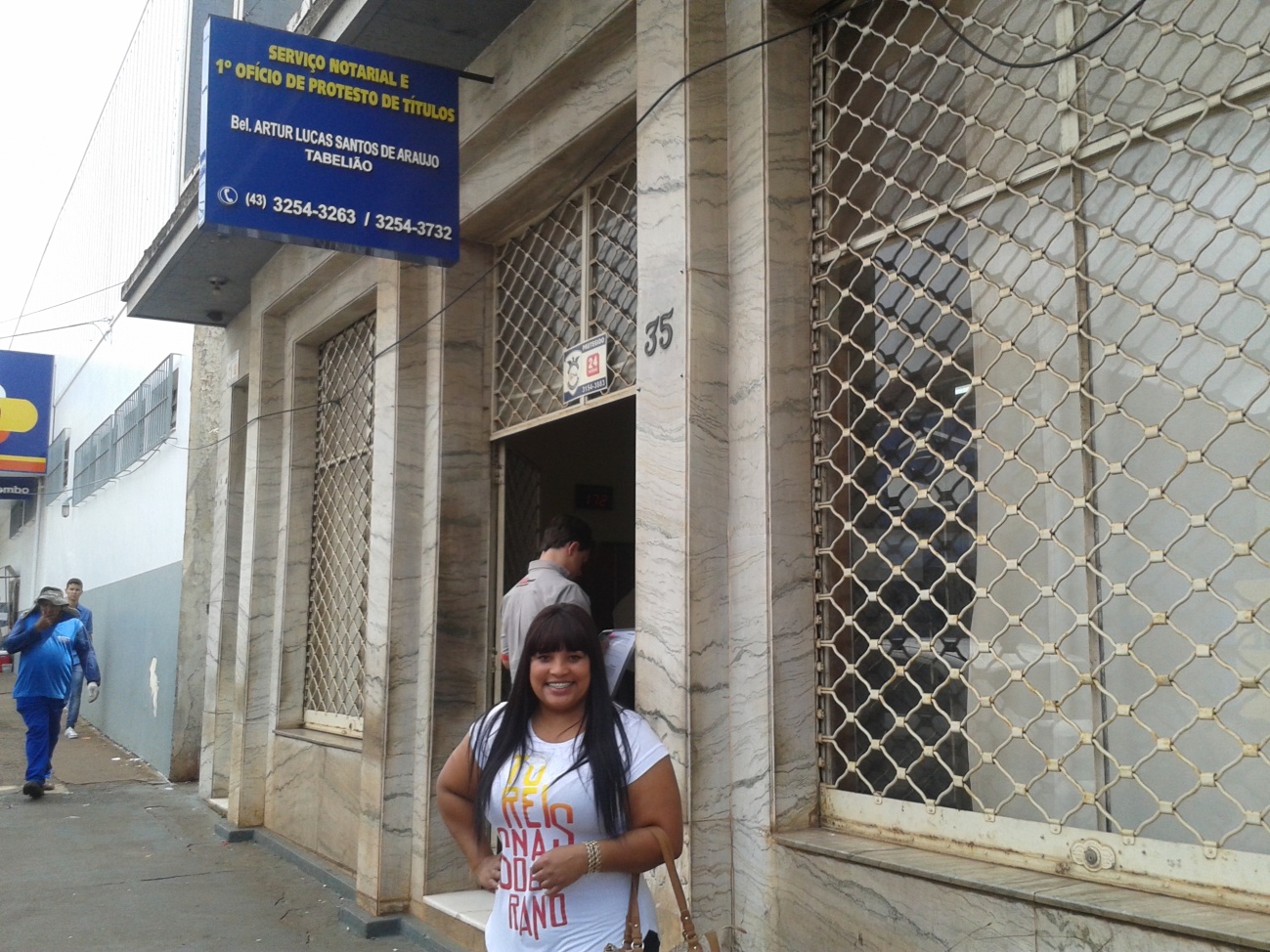 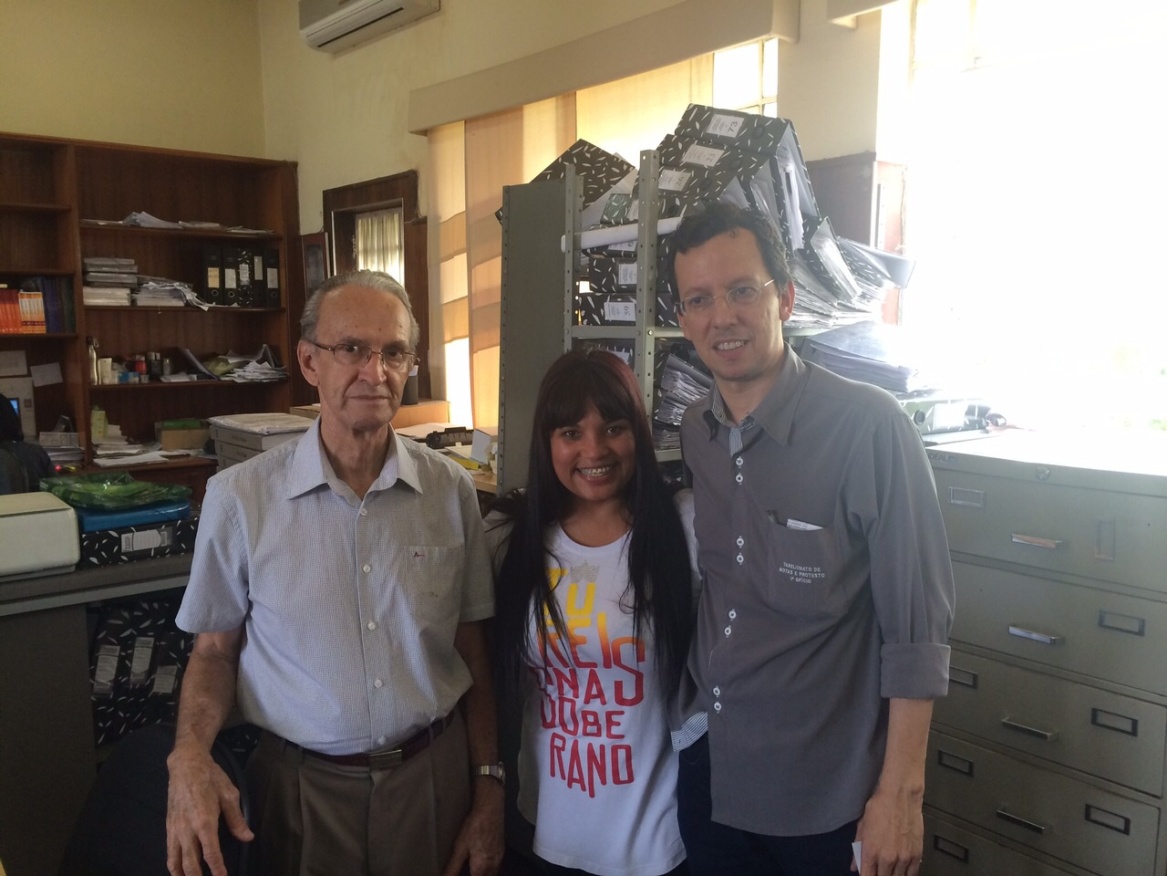 O OBJETIVO DESTA VISITA FOI  TIRAR DÚVIDAS SOBRE A UTILIZAÇÃO CORRETA  DO SELO DIGITAL E  EXPLICAR A IMPORTÂNCIA DA IMPLANTAÇÃO DO SISTEMA DE SELO DIGITAL.
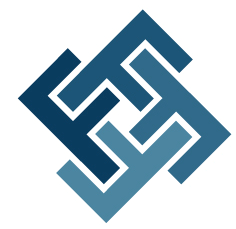 TABELIONATO DE NOTAS E PROTESTOSCASTRO – VISITA TÉCNICA
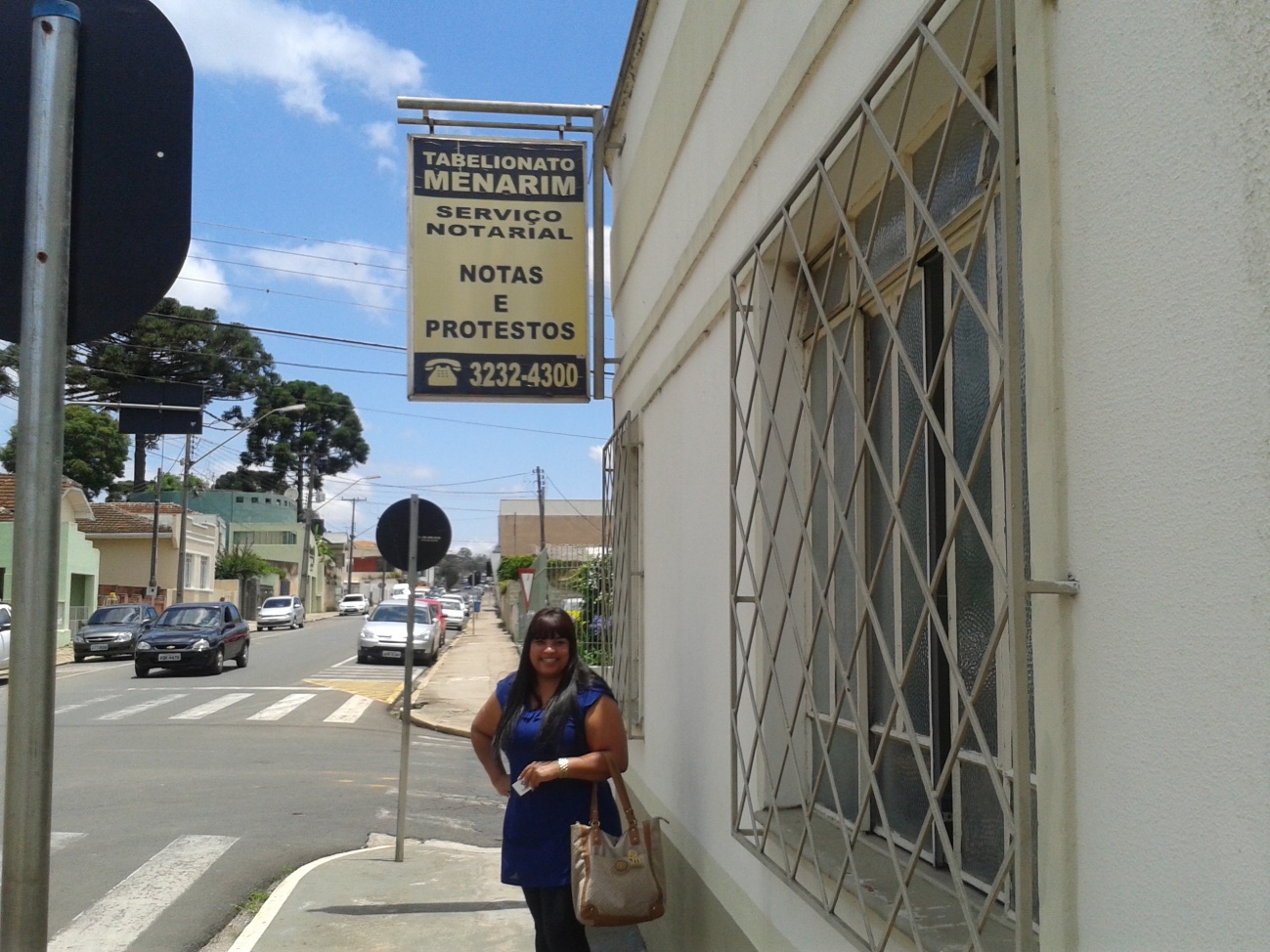 O OBJETIVO DESTA VISITA FOI  TIRAR DÚVIDAS SOBRE A UTILIZAÇÃO CORRETA  DO SELO DIGITAL E  EXPLICAR A IMPORTÂNCIA DA IMPLANTAÇÃO DO SISTEMA DE SELO DIGITAL.
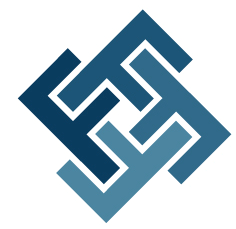 REGISTRO CIVIL E TÍTULOS E DOCUMENTOSCASTRO – VISITA TÉCNICA
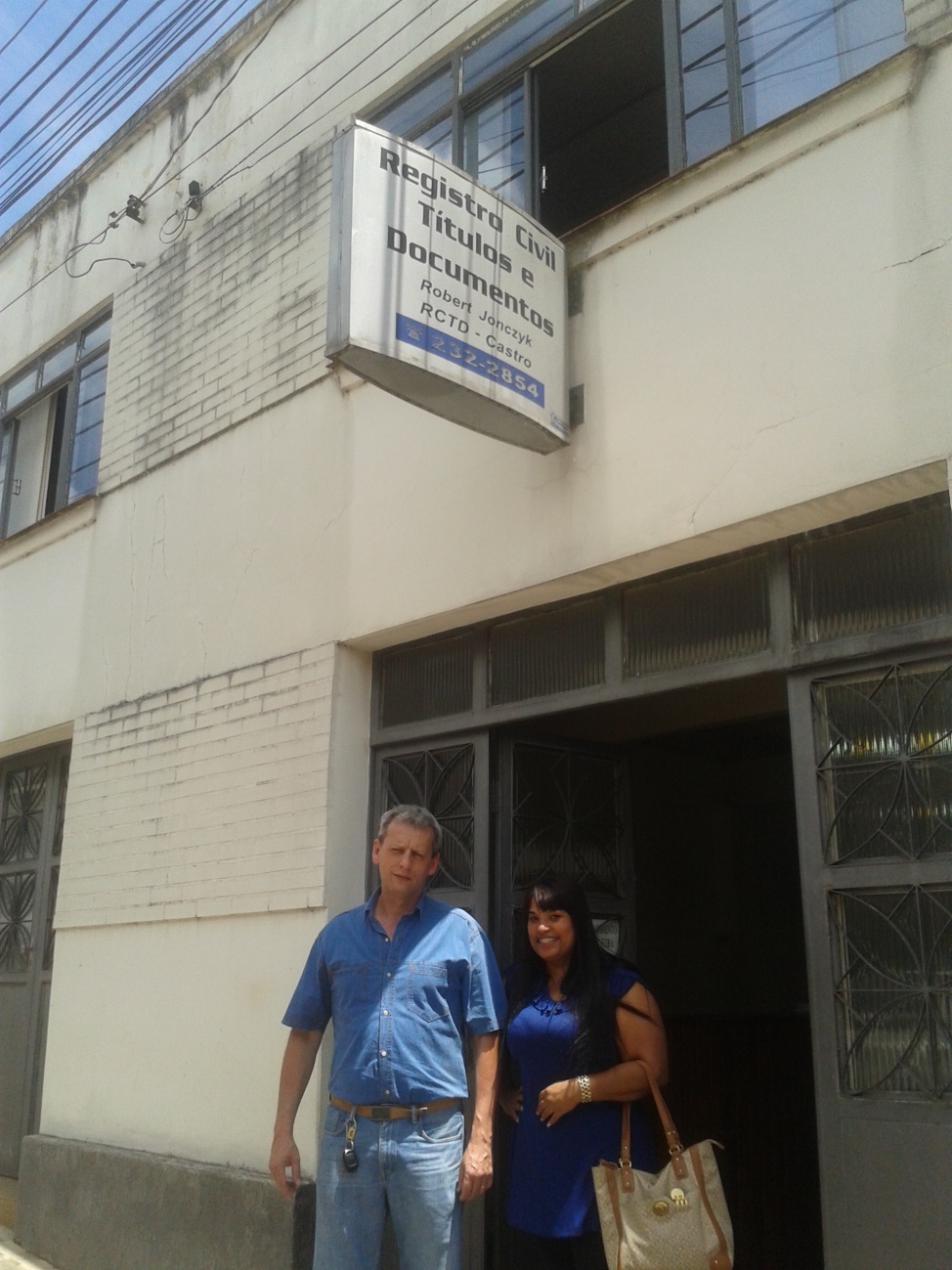 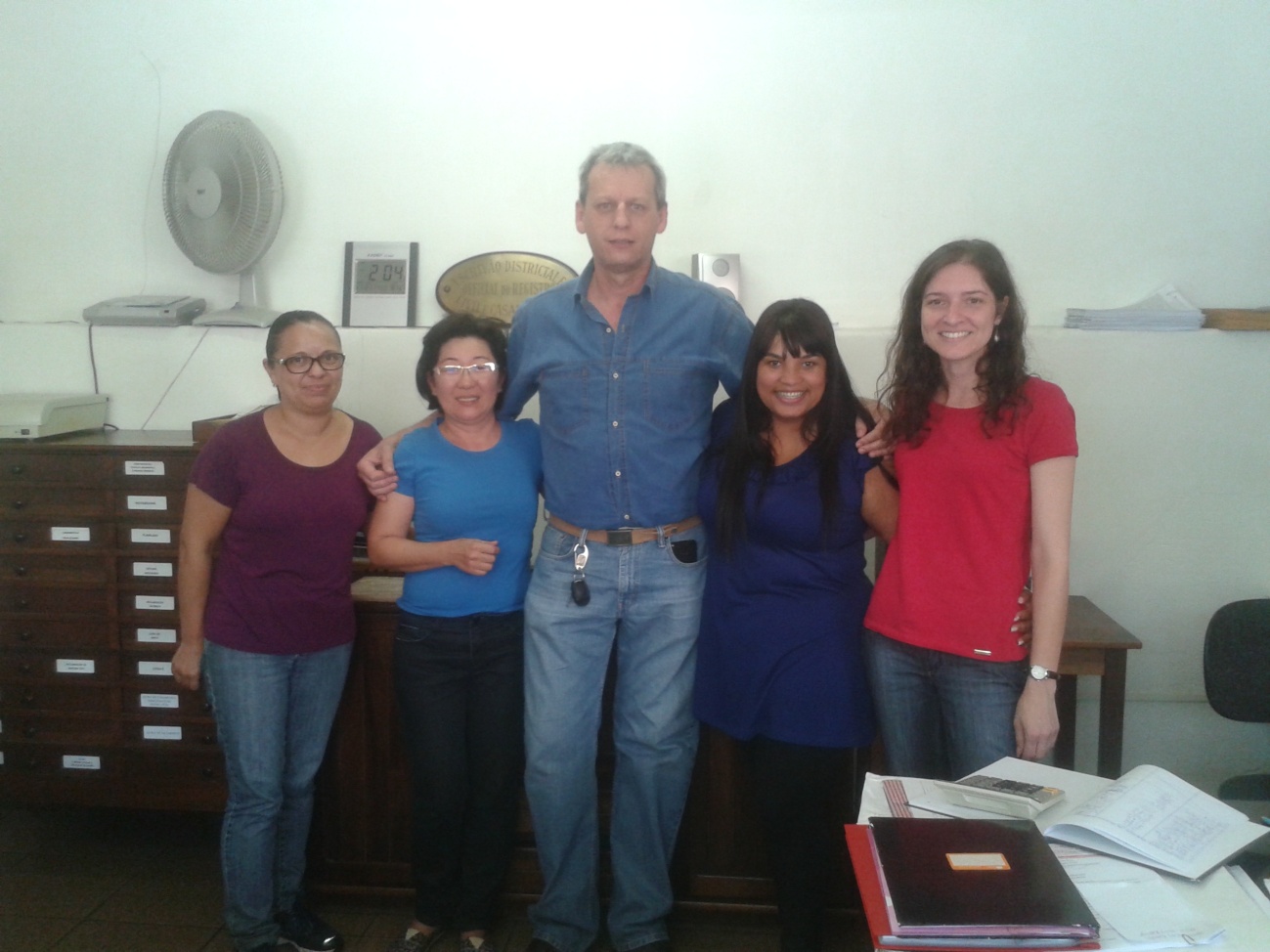 FINALIZANDO A VIAGEM VISITAMOS O CARTÓRIO DE REGISTRO CIVIL DE CASTRO ONDE FOMOS RECEPCIONADOS PELO ATUAL PRESIDENTE DO FUNARPEN E OFICIAL DO CARTÓRIO DR. ROBERT JONCZYK.
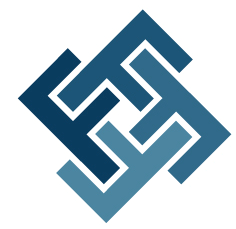 CARTÓRIOS VISITADOS.....................................18LIVROS DIGITALIZADOS...................................188FOTOS.........................................................36.530